Séminaire 9 : Jeunesse en action
L’Évangélisation Intégrale
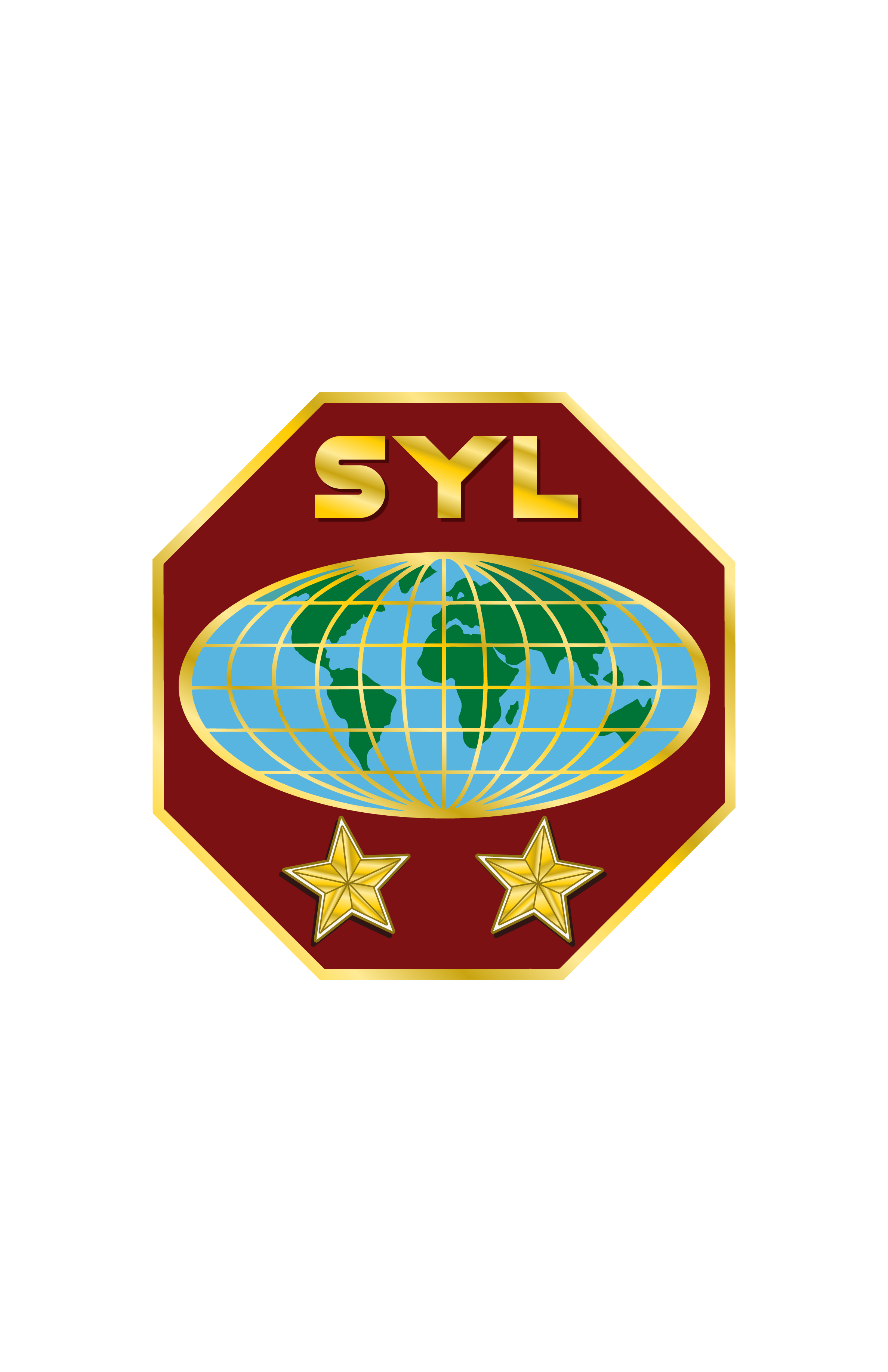 Ministères
de la Jeunesse Adventiste
1-INTRODUCTION
Nous existons pour un but, nous avons une mission : proclamer les vertus du Christ. C'est Christ qui a lui-même légué cette mission : proclamer l'Évangile à chaque tribu, chaque langue et chaque peuple. Cette même mission apparaît également dans les messages des trois anges lorsque l'on voit que chaque ange est porteur d'un Évangile à annoncer à tous les habitants de la terre.
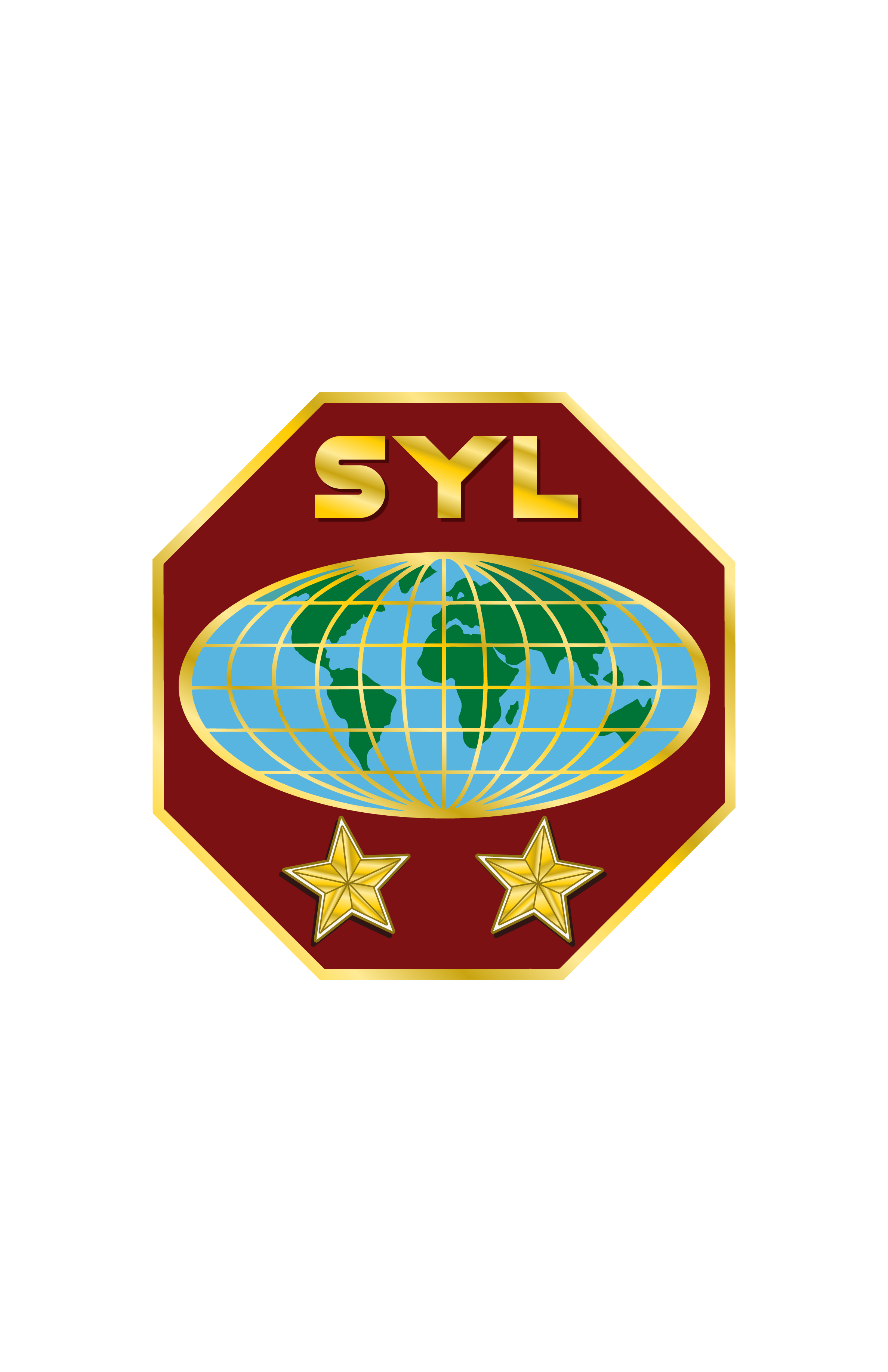 Ministères
de la Jeunesse Adventiste
1-INTRODUCTION
Si l'église existe dans le but d'évangéliser le monde, alors les programmes de nos jeunes devraient en tenir compte. En tant que leaders, nous devrions nous consacrer à la fois à l'évangélisation de nos jeunes et à leur recrutement pour qu'ils prennent leur place de jeunes évangélistes au sein de l'église mondiale.
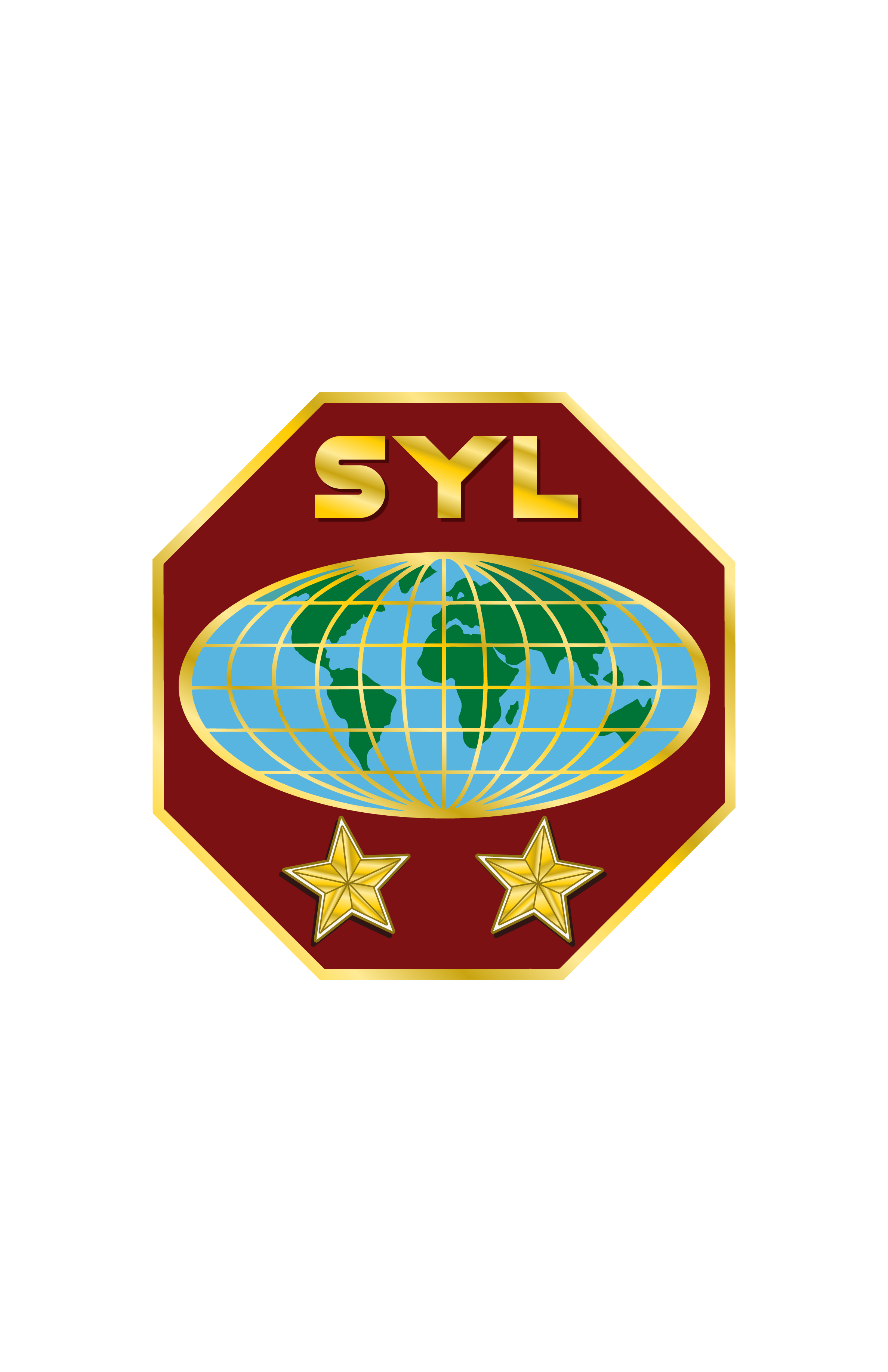 Ministères
de la Jeunesse Adventiste
1-INTRODUCTION
Si le mot « Evangile » signifie « Bonne Nouvelle », alors l'évangéliste devra être heureux de le partager. Parler simplement des problèmes de la société, n'est pas évangéliser. Cela relève du journalisme. L'évangélisation ne nie pas la triste réalité actuelle, mais elle redonne à cette triste réalité la joie que l'espoir produit dans le cœur de ceux qui croient en la « bonne nouvelle » de l'Évangile.
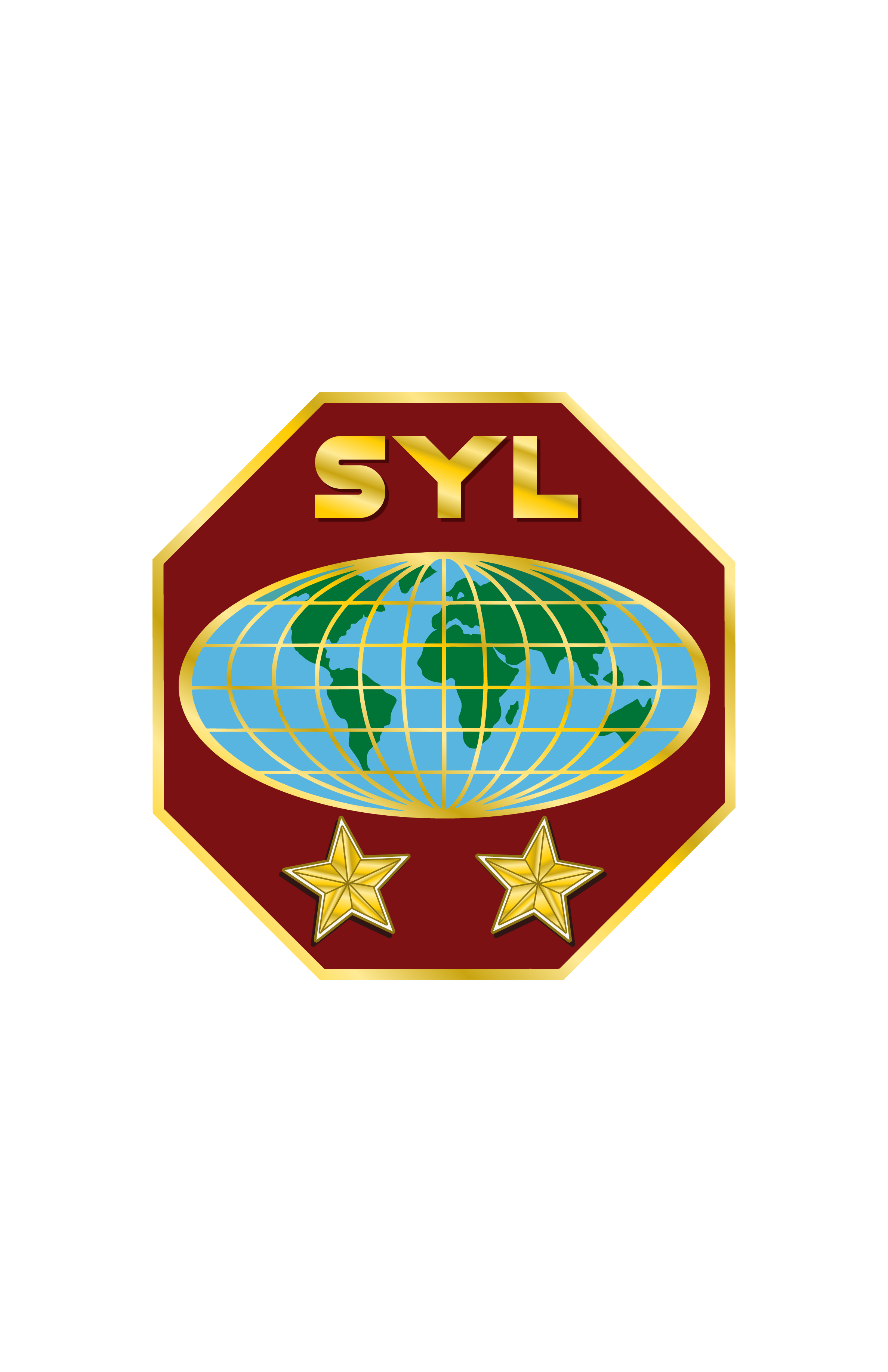 Ministères
de la Jeunesse Adventiste
OBJECTIFS DU SEMINAIRE
Ce séminaire examinera différentes formes d'évangélisation et abordera les moyens qui peuvent être utiliser pour motiver nos jeunes à les expérimenter afin de découvrir quelle est la meilleure place qu'ils peuvent occuper dans la mission.
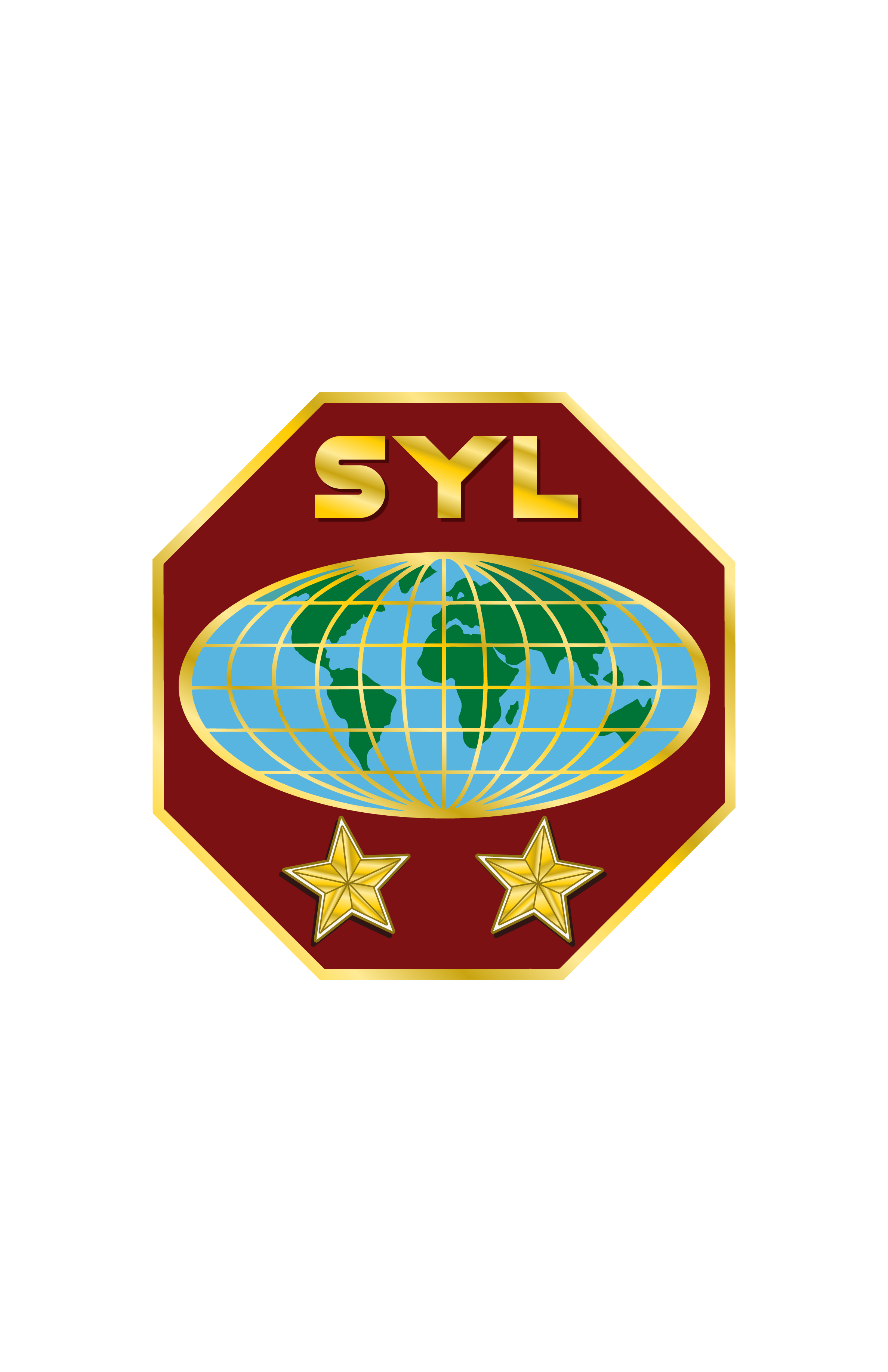 Ministères
de la Jeunesse Adventiste
3-PLUSIEURS MÉTHODES DIFFÉRENTES
Lorsque l'auteur des Hébreux commence son épître en parlant des « diverses manières » par lesquelles Dieu a toujours cherché à parler aux êtres humains, il ne décrit pas seulement un mode d'action de Dieu, mais établit une réalité : la transmission du message de l'Évangile se fait de diverses manières et par divers moyens.
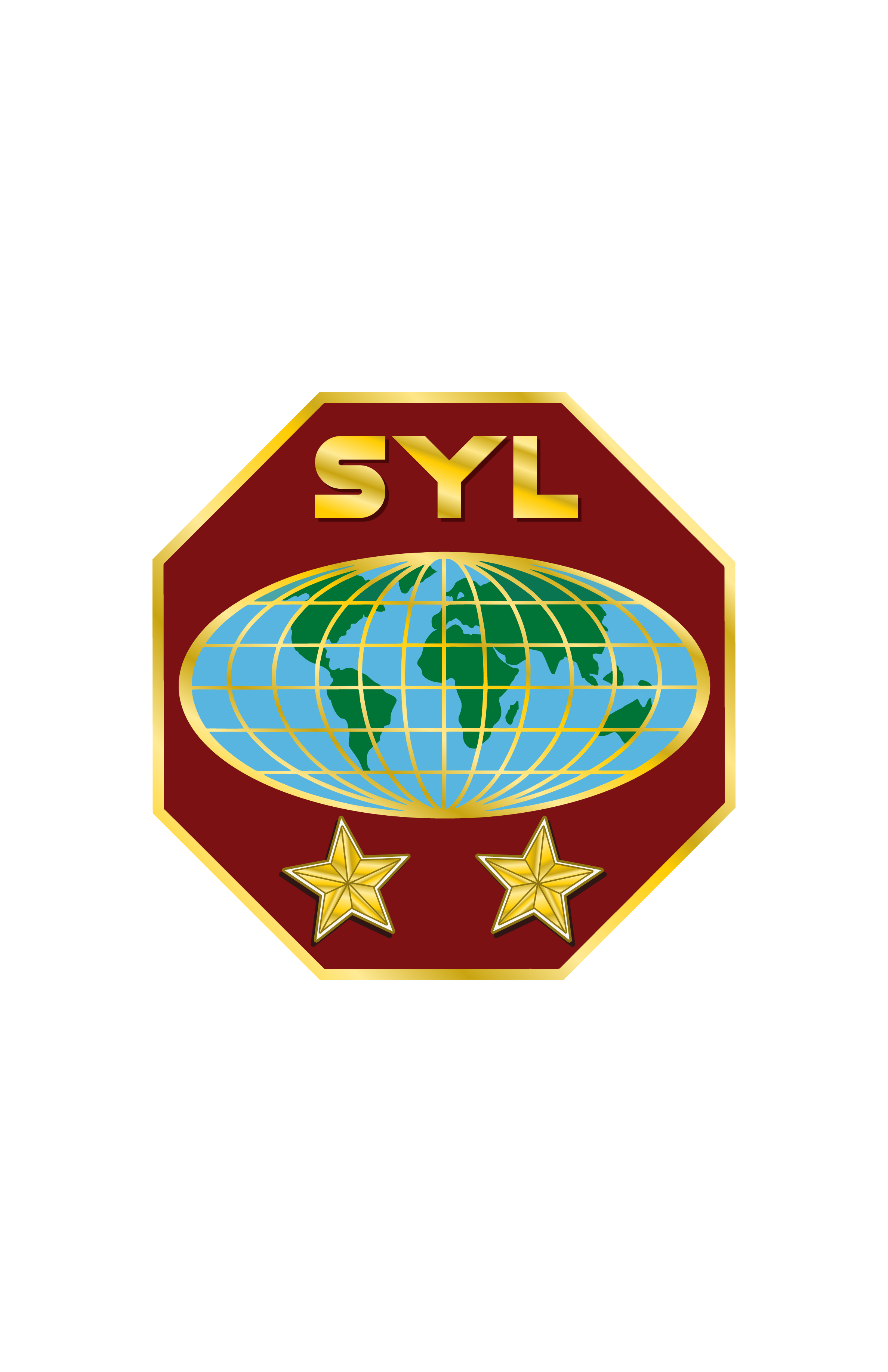 Ministères
de la Jeunesse Adventiste
3-PLUSIEURS MÉTHODES DIFFÉRENTES
L'évangélisation basée sur les relations ou l’amitié
Les Petits groupes
Les Projets locaux de service communautaire 
La Proclamation publique
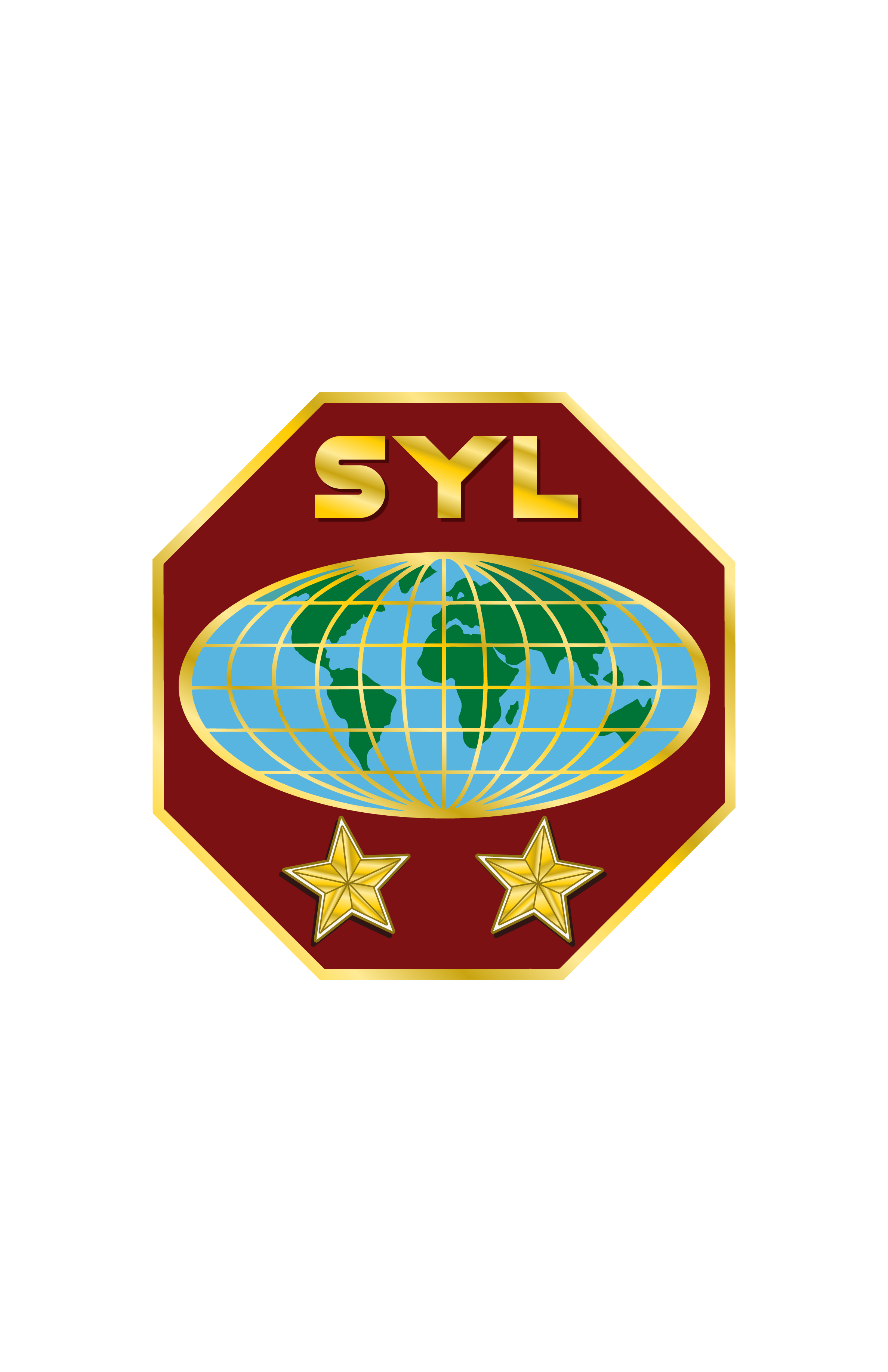 Ministères
de la Jeunesse Adventiste
L’Évangélisation basée sur les relations ou l’amitié
C'est la méthode qui est la plus souvent utilisée et dans laquelle la plupart des gens seront plus à l'aise. Vos jeunes ont déjà des amis. Aidez-les à apprendre à comprendre que lorsqu'ils agissent avec amour envers leurs amis, ils accomplissent l'œuvre de Dieu.
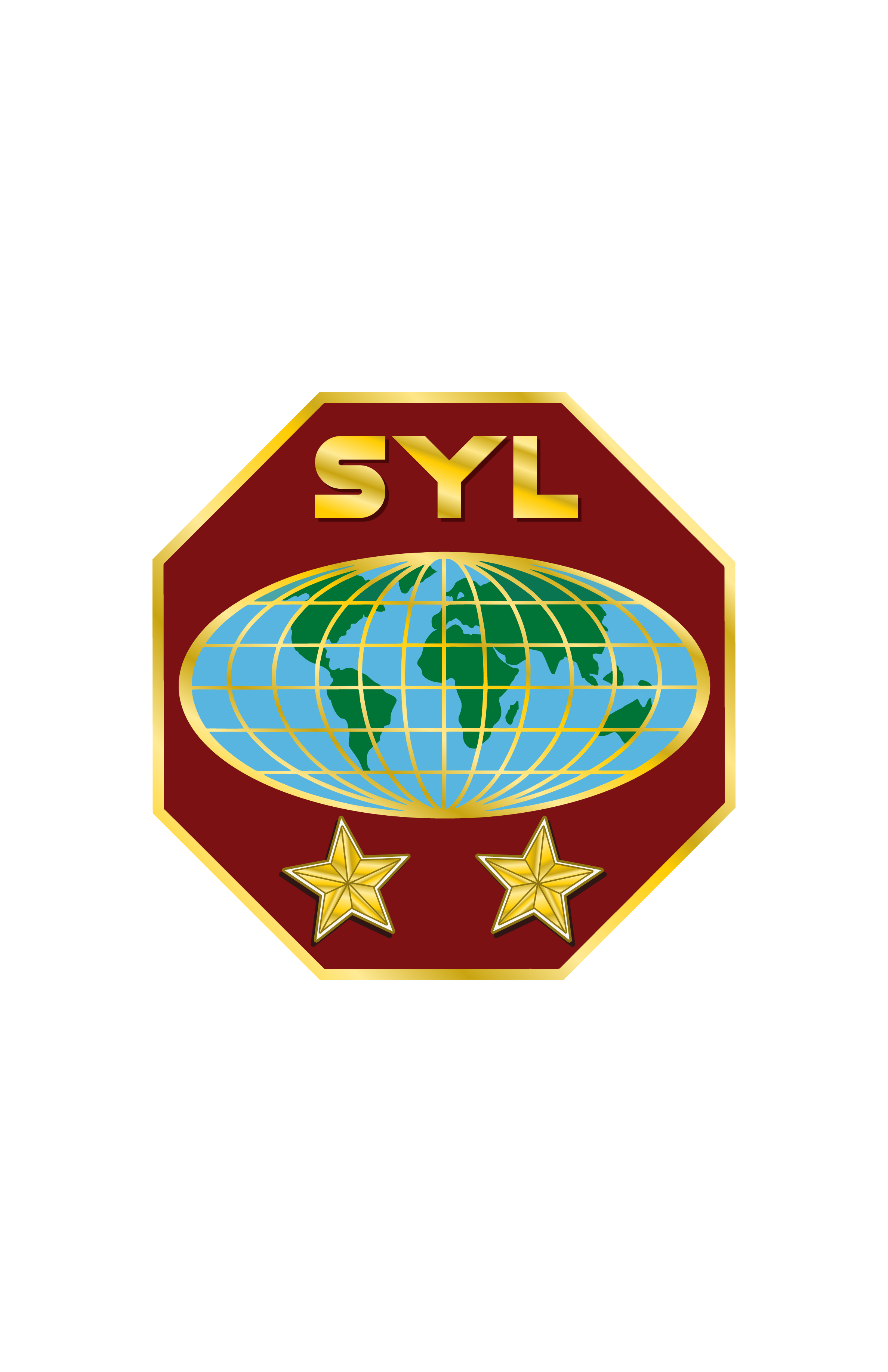 Ministères
de la Jeunesse Adventiste
LES PETITS GROUPES
De manière un peu plus formelle, toutes les organisations de jeunesse devraient généralement avoir des petits groupes qui se réunissent pour chanter, étudier la Bible, prier et partager des histoires. Nous disposons de nombreuses et excellentes ressources sur la manière de commencer et de poursuivre le ministère des petits groupes.
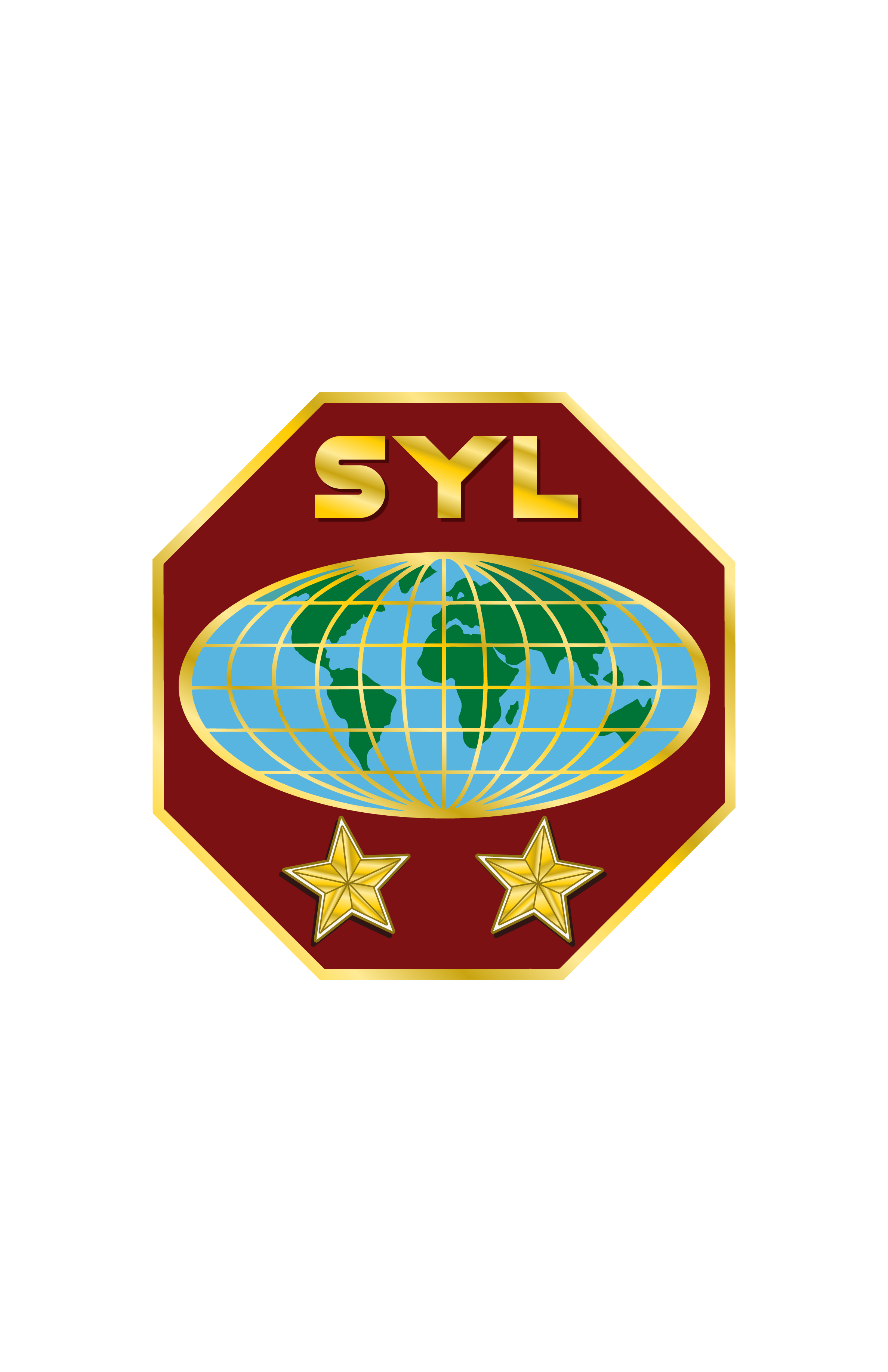 Ministères
de la Jeunesse Adventiste
LES PETITS GROUPES
Ces amis auraient déjà été invités à des programmes de recréation, des sorties ou des activités de service organisées par un groupe de jeunes appréciés,  même s'ils ne sont pas encore spirituellement éveillés.
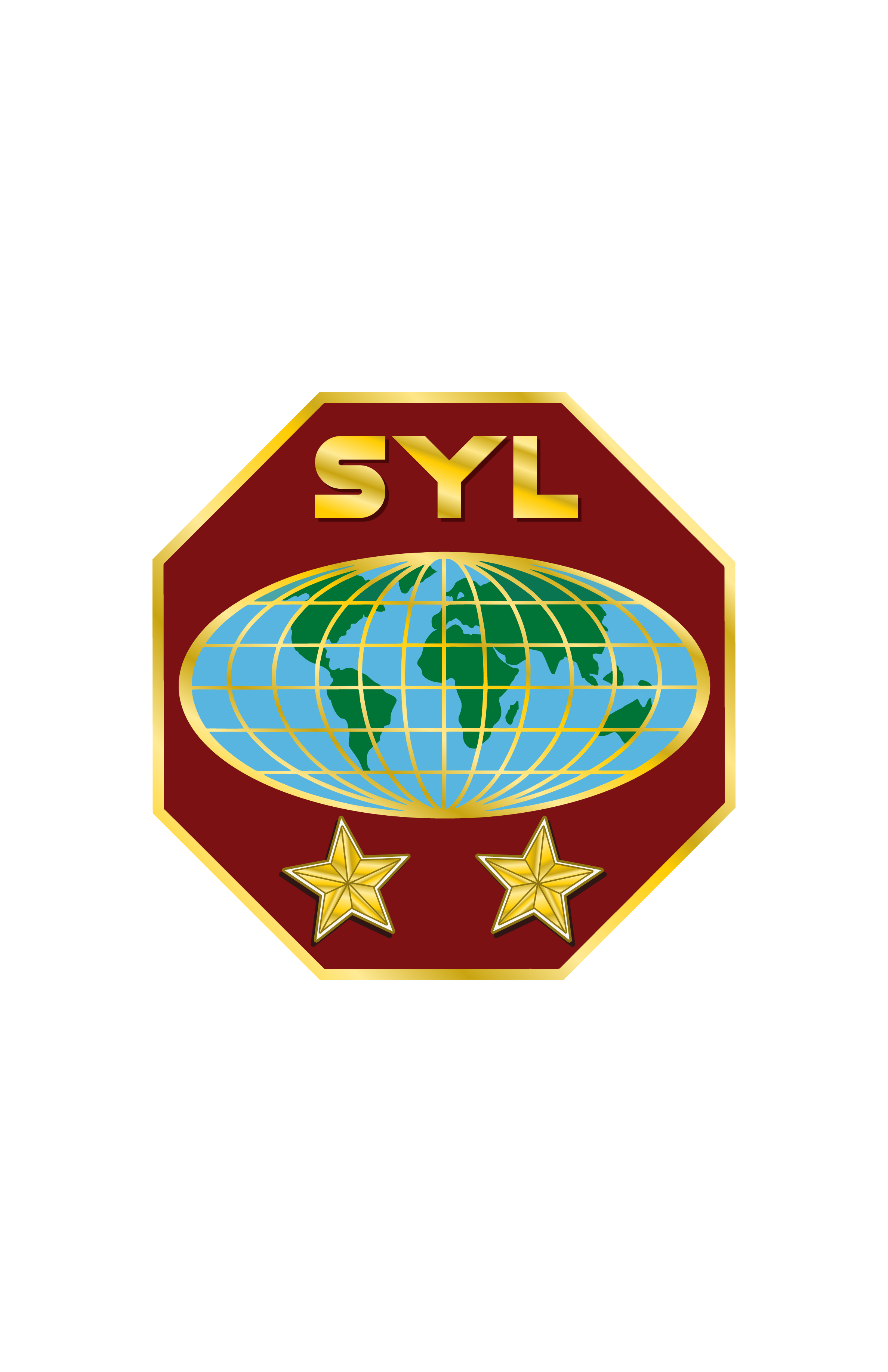 Ministères
de la Jeunesse Adventiste
Projets locaux de services communautaires
Le domaine prioritaire du ministère de la jeunesse est la communauté. Un des besoins principaux des jeunes et une des principales raisons pour lesquelles ils s'ennuient et s'agitent, sont les besoins de se sentir utile. La communauté est un véritable espace, doté de véritables personnes ayant de véritables besoins.
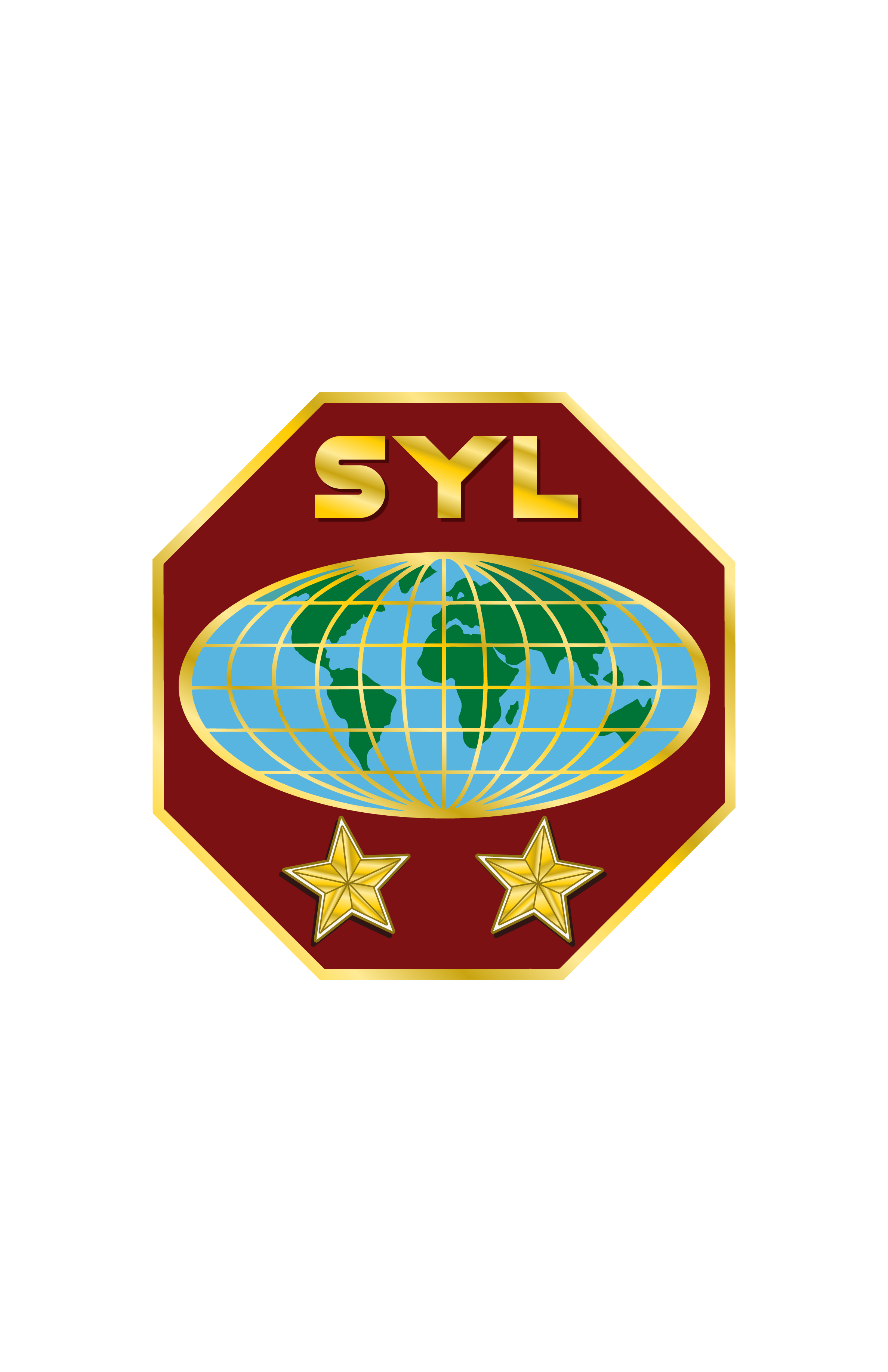 Ministères
de la Jeunesse Adventiste
Projets locaux de services communautaires
Les jeunes doivent apprendre par l'exemple que chaque église a une responsabilité particulière envers sa communauté. La Jérusalem de chaque jeune est le lieu où il vit, l'école où il étudie, son université, son environnement de travail.
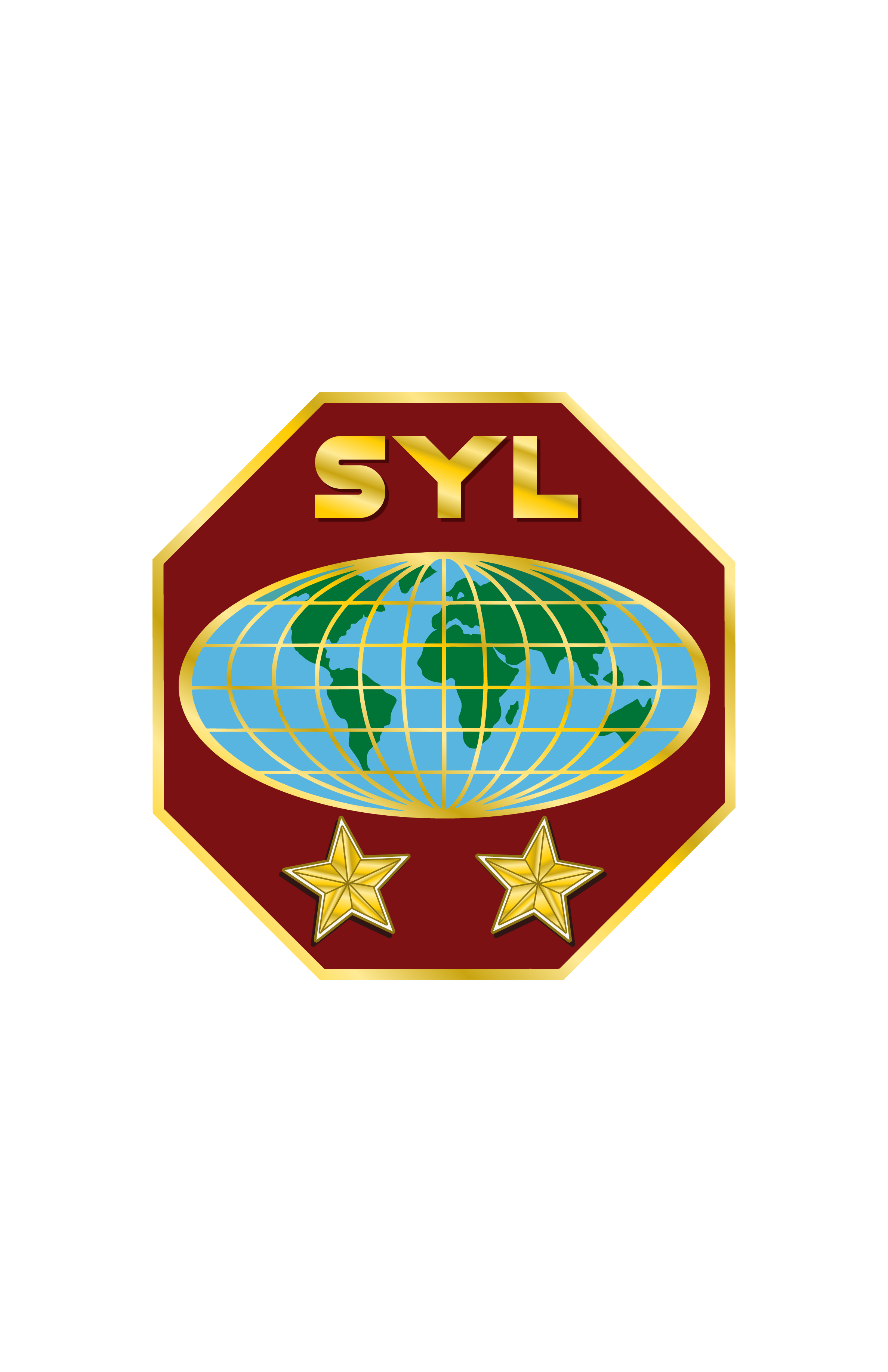 Ministères
de la Jeunesse Adventiste
Projets locaux de services communautaires
Dans les idéaux du Ministère de la Jeunesse, nous pouvons clairement percevoir cette vision large et inclusive de la Mission, pressé par "l'Amour du Christ". Le but visé me met au défi de prêcher le Message adventiste au monde entier dans ma génération. "Tout le monde" signifie TOUT LE MONDE. En m'engageant au travers du vœu à prendre part au Ministère de la Jeunesse de l'église locale, je démontre mon intérêt envers ma réalité locale.
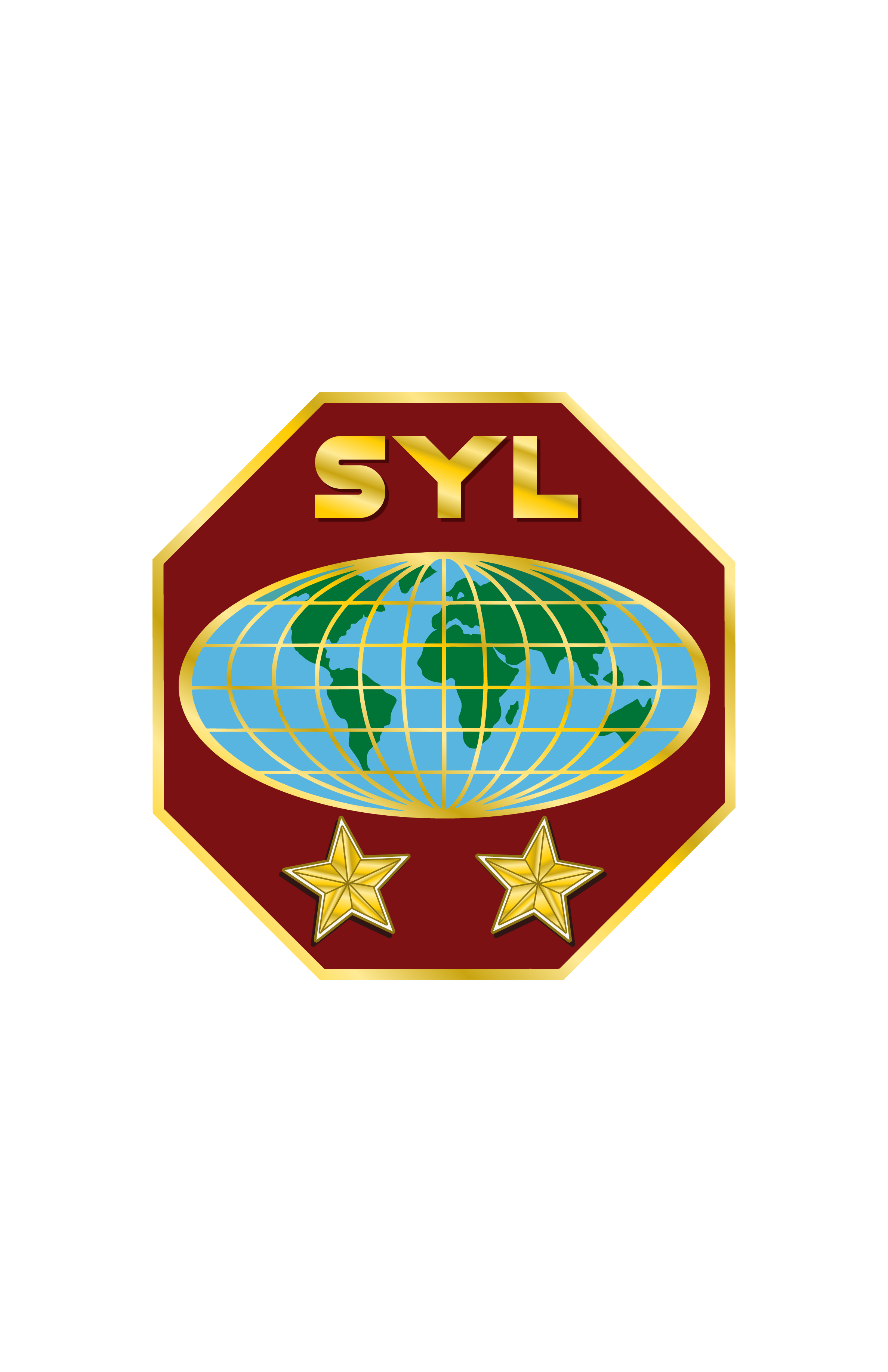 Ministères
de la Jeunesse Adventiste
Projets locaux de services communautaires
Dans le but, il m’est rappelé que j'existe pour la jeunesse, l'église et mon prochain. Dans les objectifs, je comprends que j'existe pour sauver du péché et guider dans le service. Dans l'énoncé de la mission, on me demande de "travailler pour les jeunes, en encourageant la fraternité et la motivation spirituelle, en leur donnant les moyens de servir l'église et la communauté".
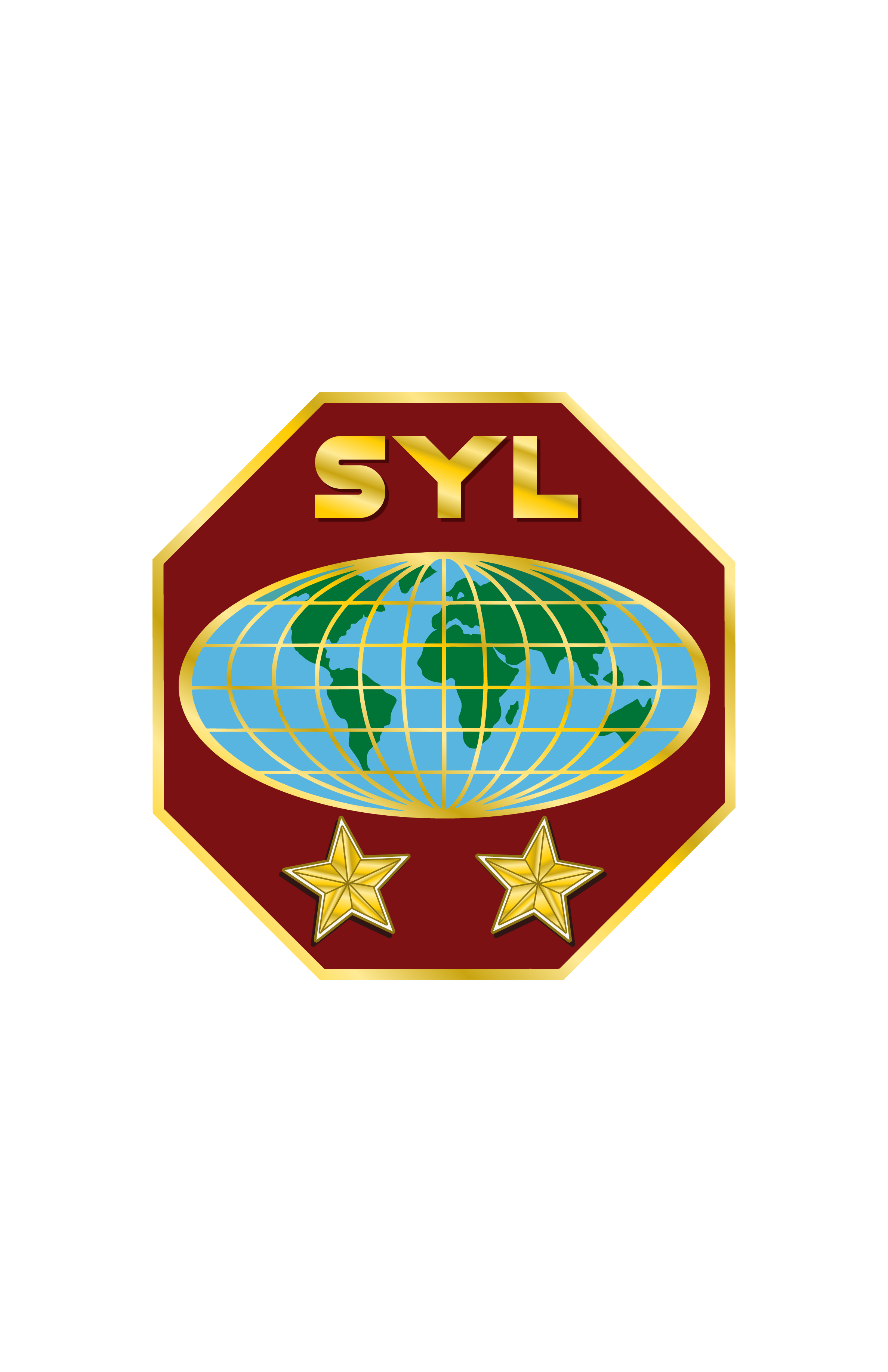 Ministères
de la Jeunesse Adventiste
Proclamation publique
Nous arrivons ici à la chose à laquelle la plupart des gens pensent en premier lieu lorsqu'ils entendent le mot "évangélisation". C'est une partie importante de notre mission dans le monde, et certains de vos jeunes seront intéressés et doués pour participer à la proclamation publique.
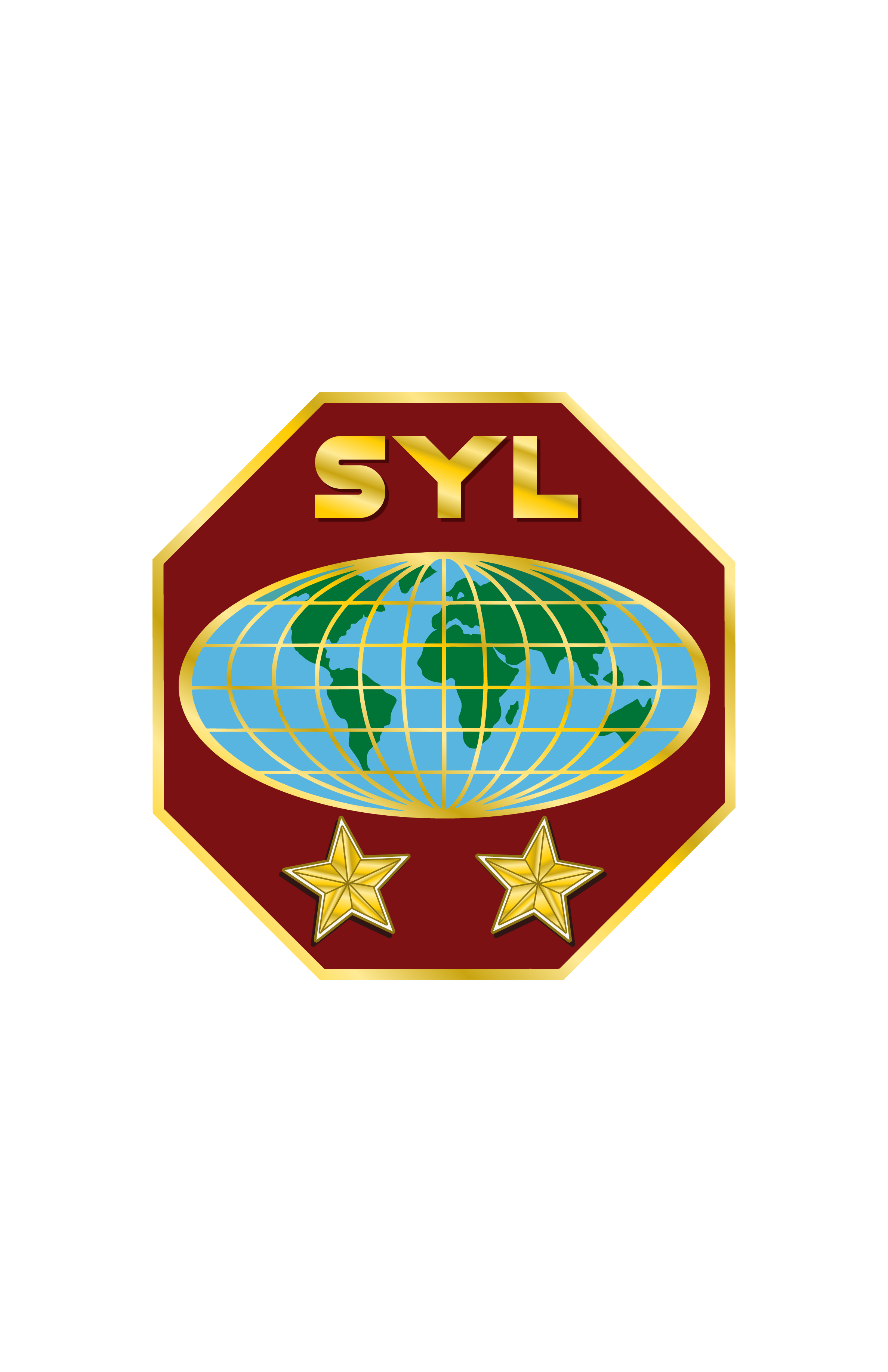 Ministères
de la Jeunesse Adventiste
Proclamation Publique
Lorsque les membres de votre ministère de la jeunesse ont déjà été actifs en devenant amis avec ceux qu'ils connaissent, en se réunissant et en priant en petits groupes, en invitant d'autres personnes à se joindre à eux et en accomplissant un service communautaire visible et utile, pour la simple raison que les gens sont dans le besoin et que c'est la bonne chose à faire, de nombreuses personnes seront en fait intéressées par les réunions publiques.
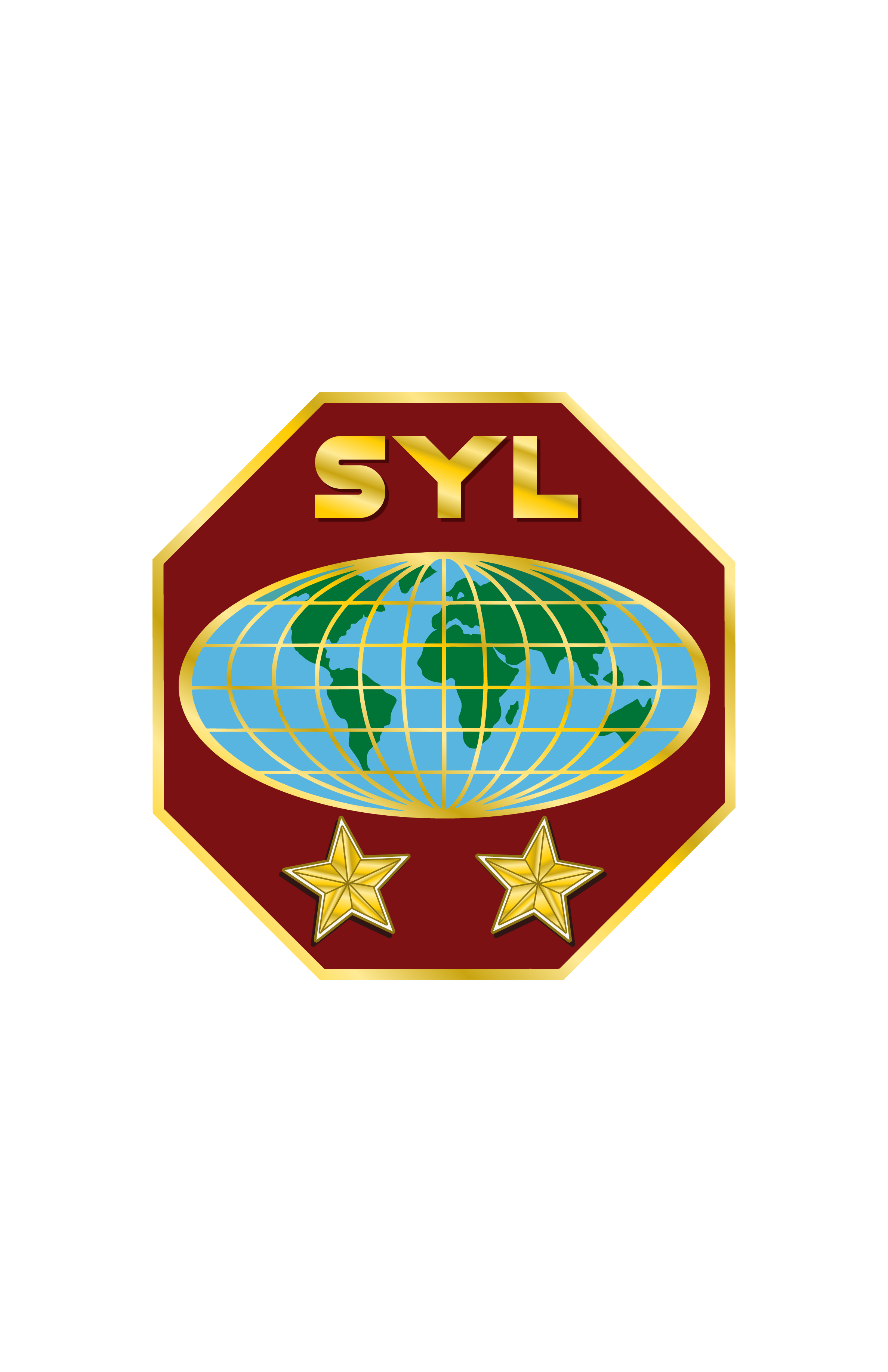 Ministères
de la Jeunesse Adventiste
4-ENSEIGNEZ-LEUR À APPRÉCIER LA DIVERSITÉ
Toutes les méthodes, toutes les formes, toutes les façons d'évangéliser doivent être enseignées de manière à ce que les jeunes y prennent plaisir. Rappelez-vous ceci : "L'Évangile" est source de bonheur aussi bien pour ceux qui en parlent que pour ceux qui l'écoutent. Par conséquent, l'évangélisation doit se dérouler dans un contexte apprécié par les jeunes.
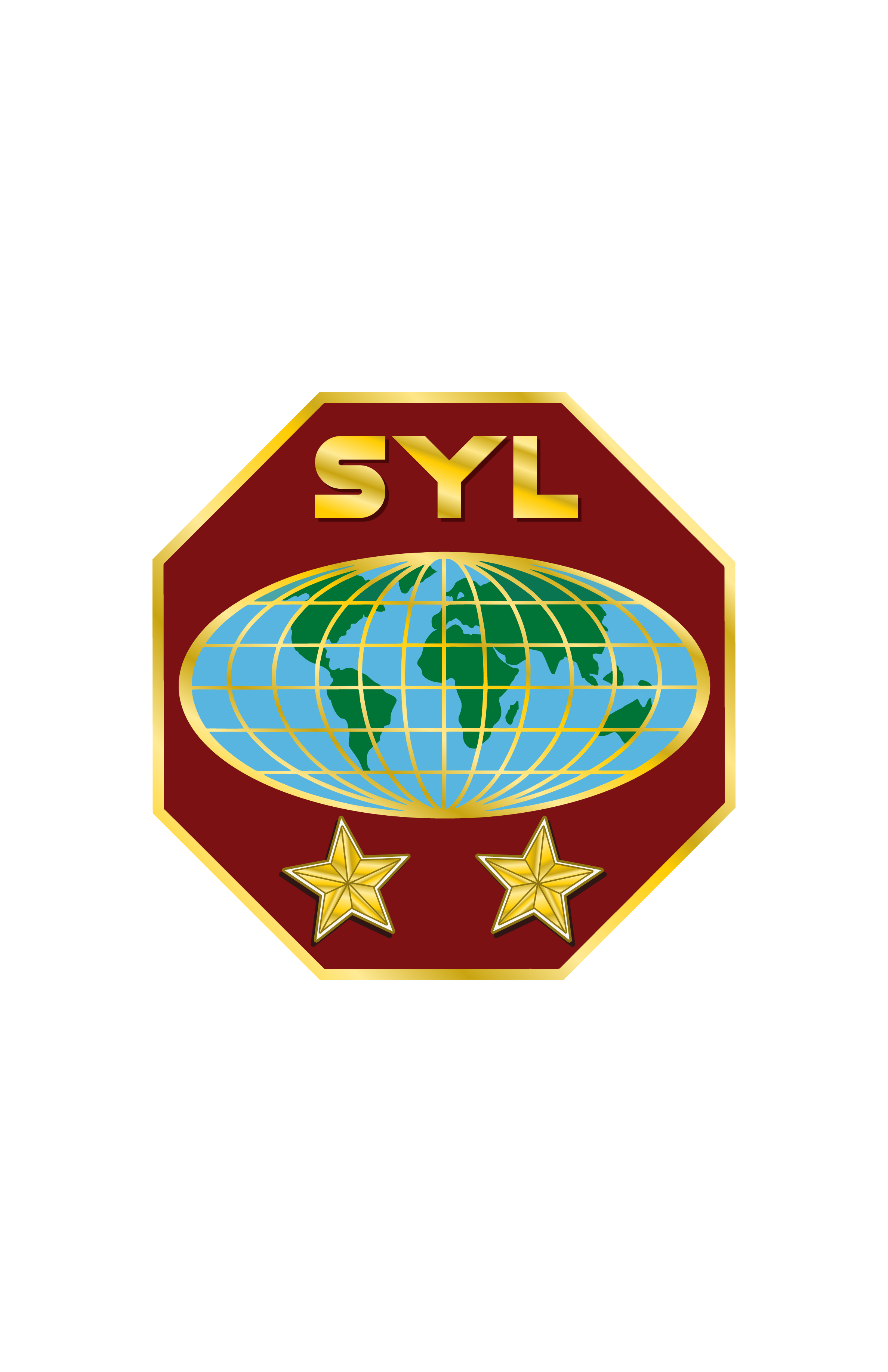 Ministères
de la Jeunesse Adventiste
4-ENSEIGNEZ-LEUR À APPRÉCIER LA DIVERSITÉ
Il est particulièrement important que chaque jeune soit soigneusement amené à découvrir et à utiliser ses propres dons spéciaux.
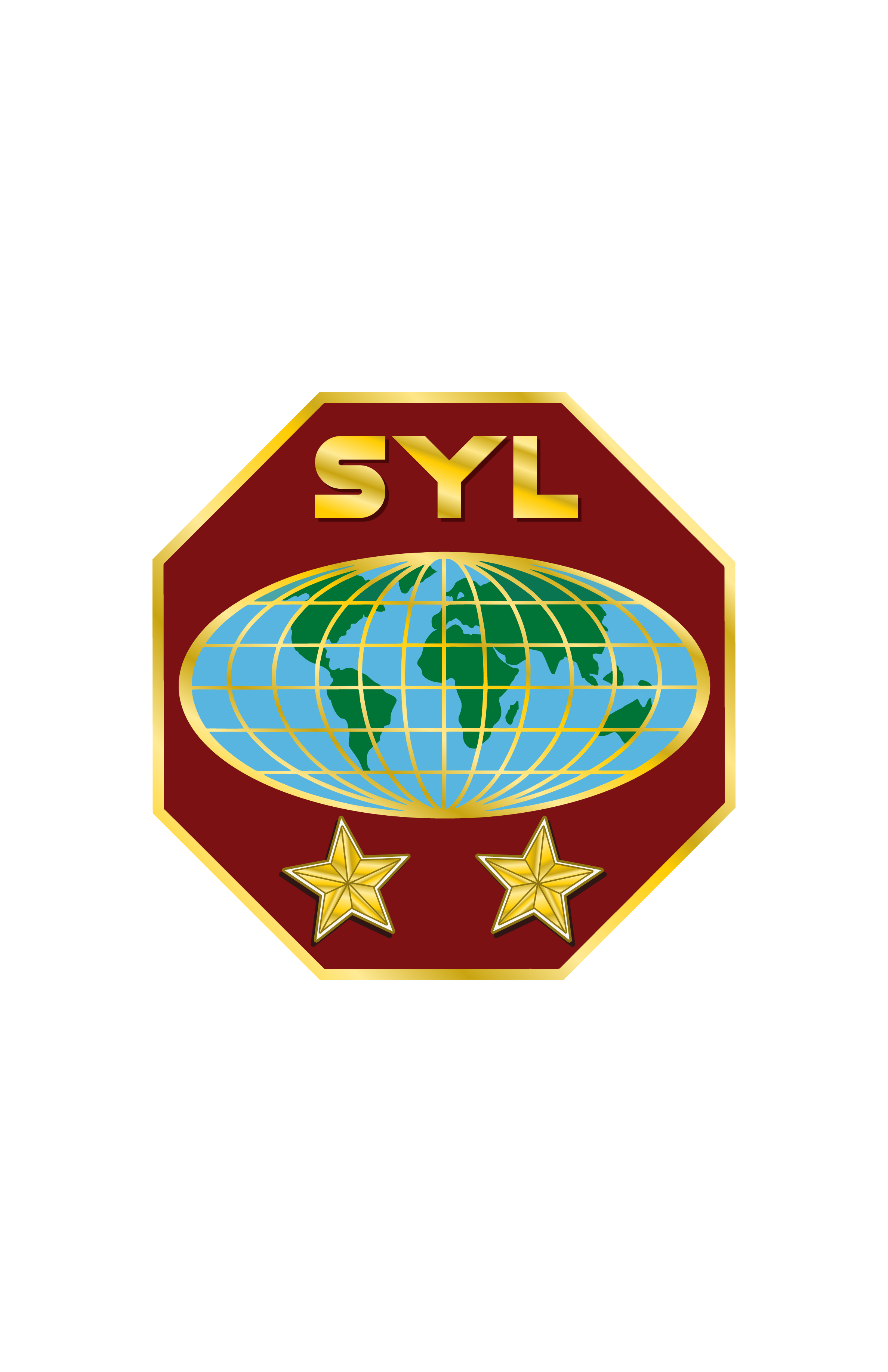 Ministères
de la Jeunesse Adventiste
La découverte de dons spirituels aidera à mettre les jeunes en contact avec le type d'évangélisation qui leur convient
Le moyen le plus efficace d'évangéliser est de permettre au jeune de remplir sa mission dans le cadre de l'exercice de ses dons spirituels. Il est donc du devoir du leader de jeunesse de guider le processus de découverte des dons spirituels de ses jeunes.
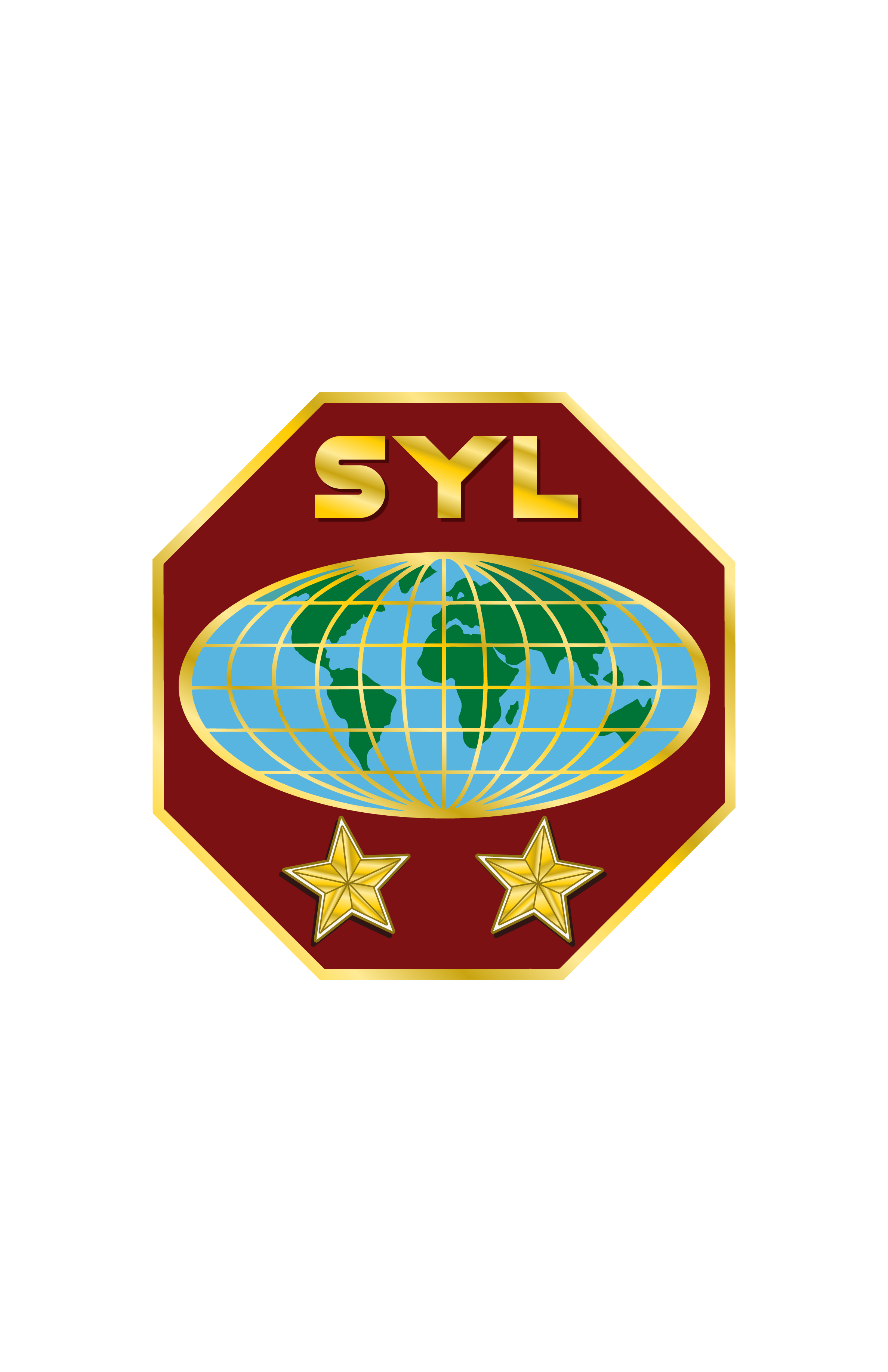 Ministères
de la Jeunesse Adventiste
La découverte de dons spirituels aidera à mettre les jeunes en contact avec le type d'évangélisation qui leur convient
L'évangélisation, c'est cela. Etant heureux, ils seront plus efficaces. Etant heureux, ils se sentiront plus comblés. Etant heureux, ils seront plus créatifs pour trouver les moyens de bénir leur communauté avec la réalité d'un Evangile transformateur.
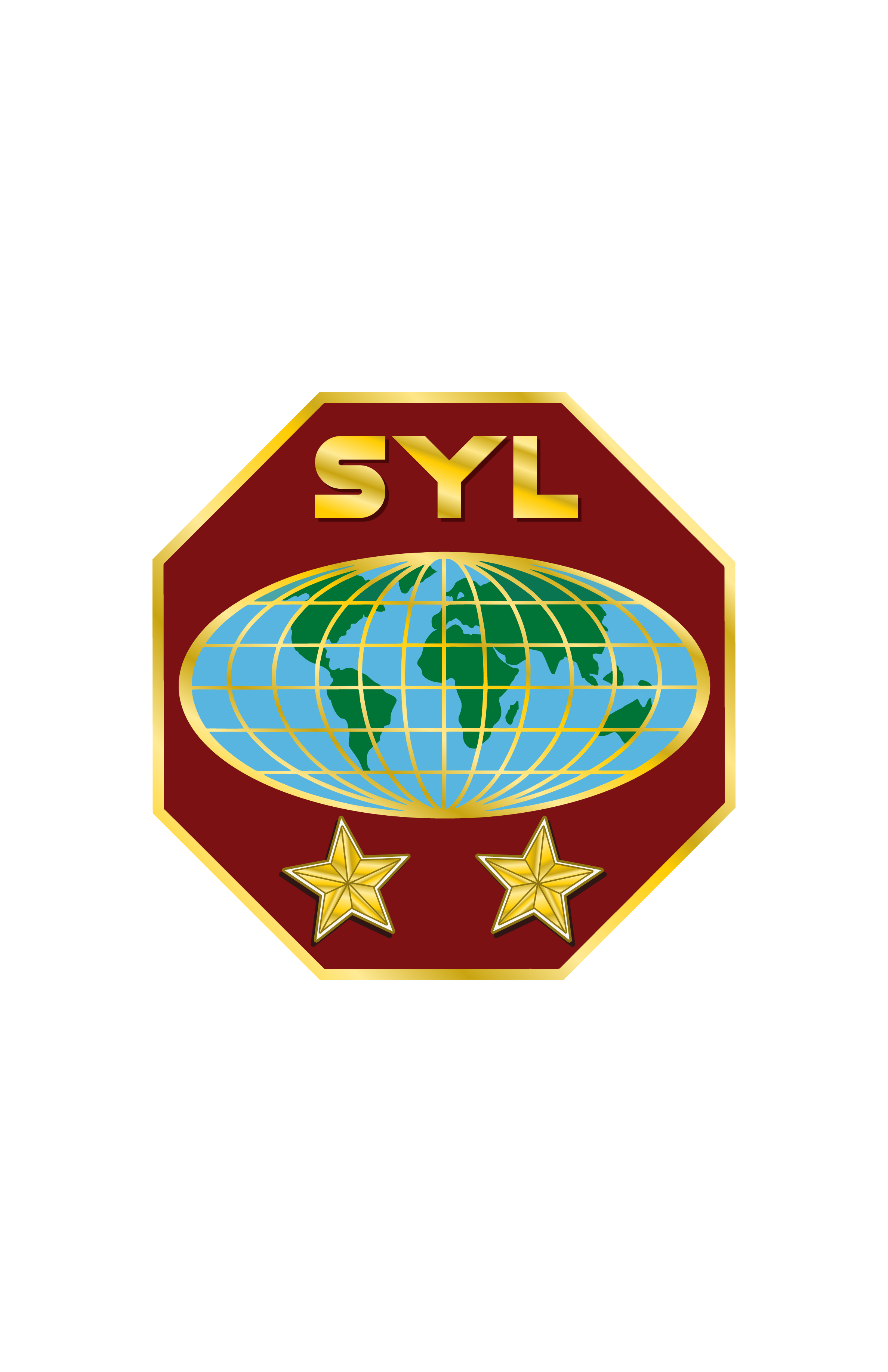 Ministères
de la Jeunesse Adventiste
5-METHODES
Essayez ceci : Au lieu de vouloir déterminer seul la forme et la manière à utiliser par vos jeunes pour évangéliser, dialoguez avec eux sur les méthodes et les moyens qui peuvent être utiliser pour le faire. Demandez-leur ce qu'ils aiment faire. Mettez-les au défi de réfléchir sur les nouvelles méthodes pour arriver à réaliser ce qui doit être fait. Analysez ensemble les réalités de votre communauté locale. Aidez-les à réaliser que chaque communauté est différente.
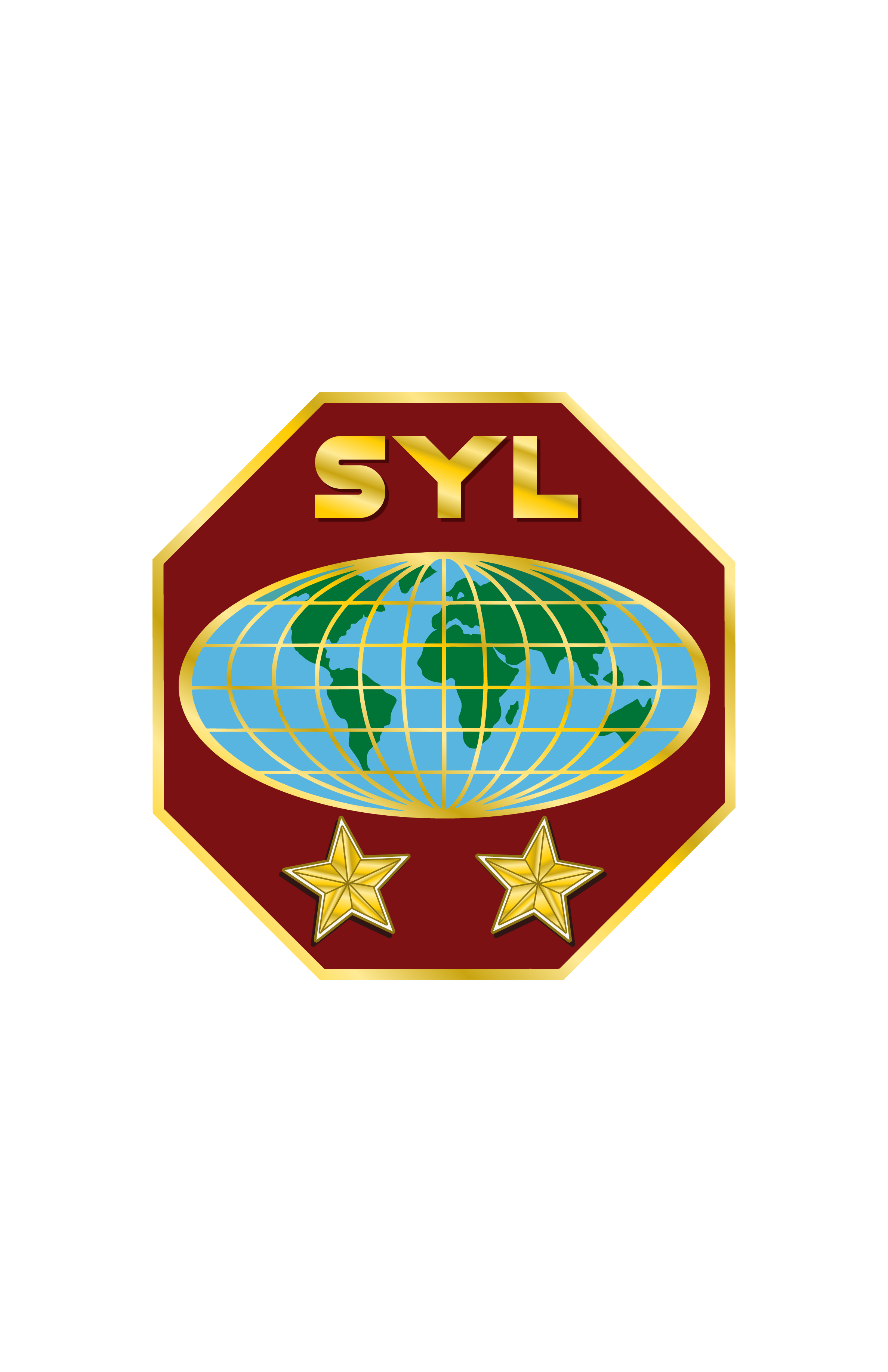 Ministères
de la Jeunesse Adventiste
5-METHODES
Si l'évangélisation est la « Bonne Nouvelle », quelle serait la « Bonne Nouvelle » dans le contexte de cette communauté spécifique ? Les membres de cette communauté ont déjà essayé la « Mauvaise Nouvelle » de Satan. Nous sommes tous victimes du péché. Cherchez les moyens de transformer pour le mieux la vie de la communauté.
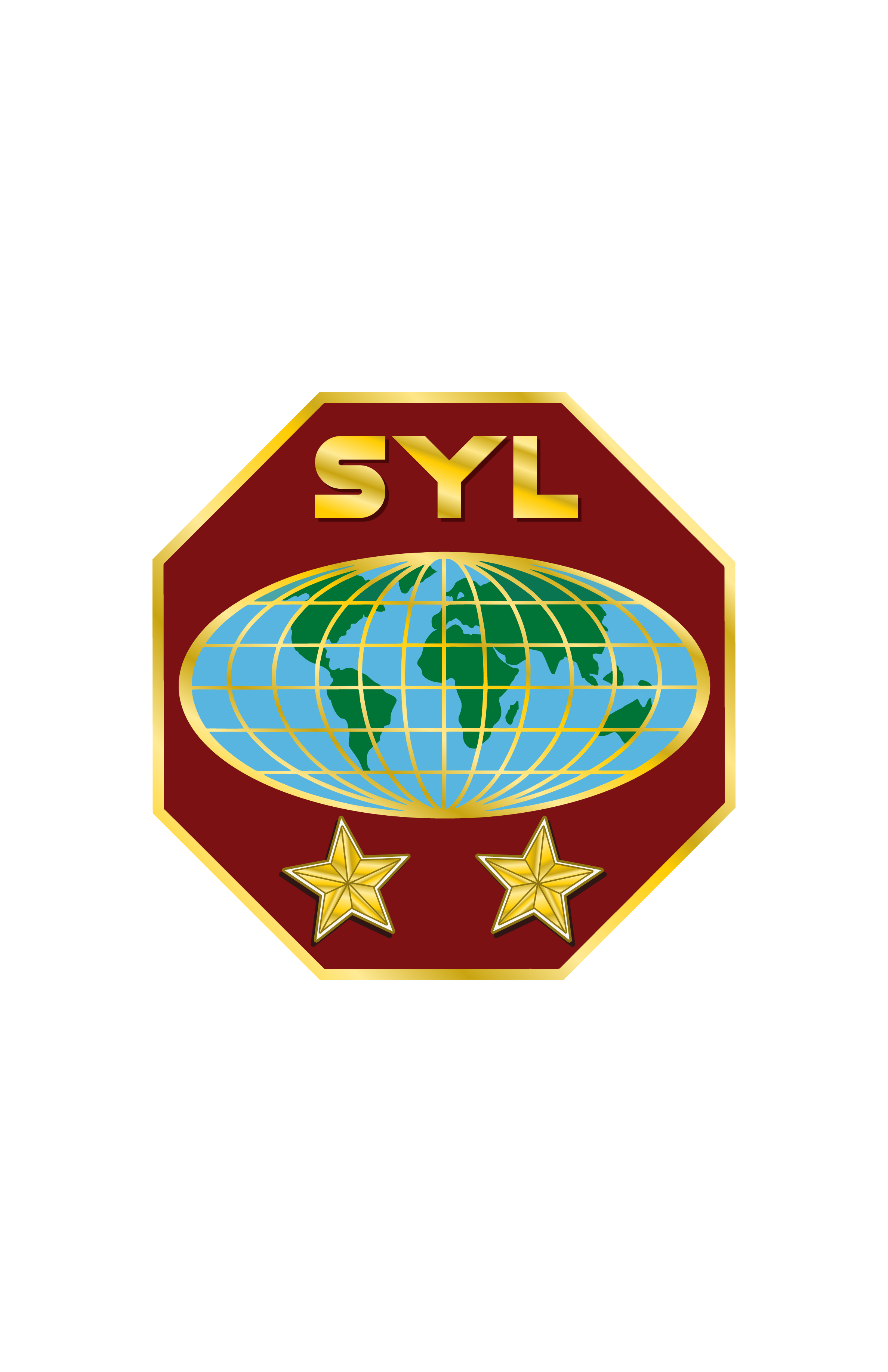 Ministères
de la Jeunesse Adventiste
5-METHODES
L'être humain est réactif. Par défaut, il réagit aux stimuli qu'il reçoit. Si une personne est victime de critiques dans sa vision du monde, elle se mettra sur la défensive (ou passera à l'offensive). Elle fermera son cœur (et peut-être son poing ...). Si elle se sent aimée, elle ouvrira son cœur. 
Jésus donna l'exemple à suivre.
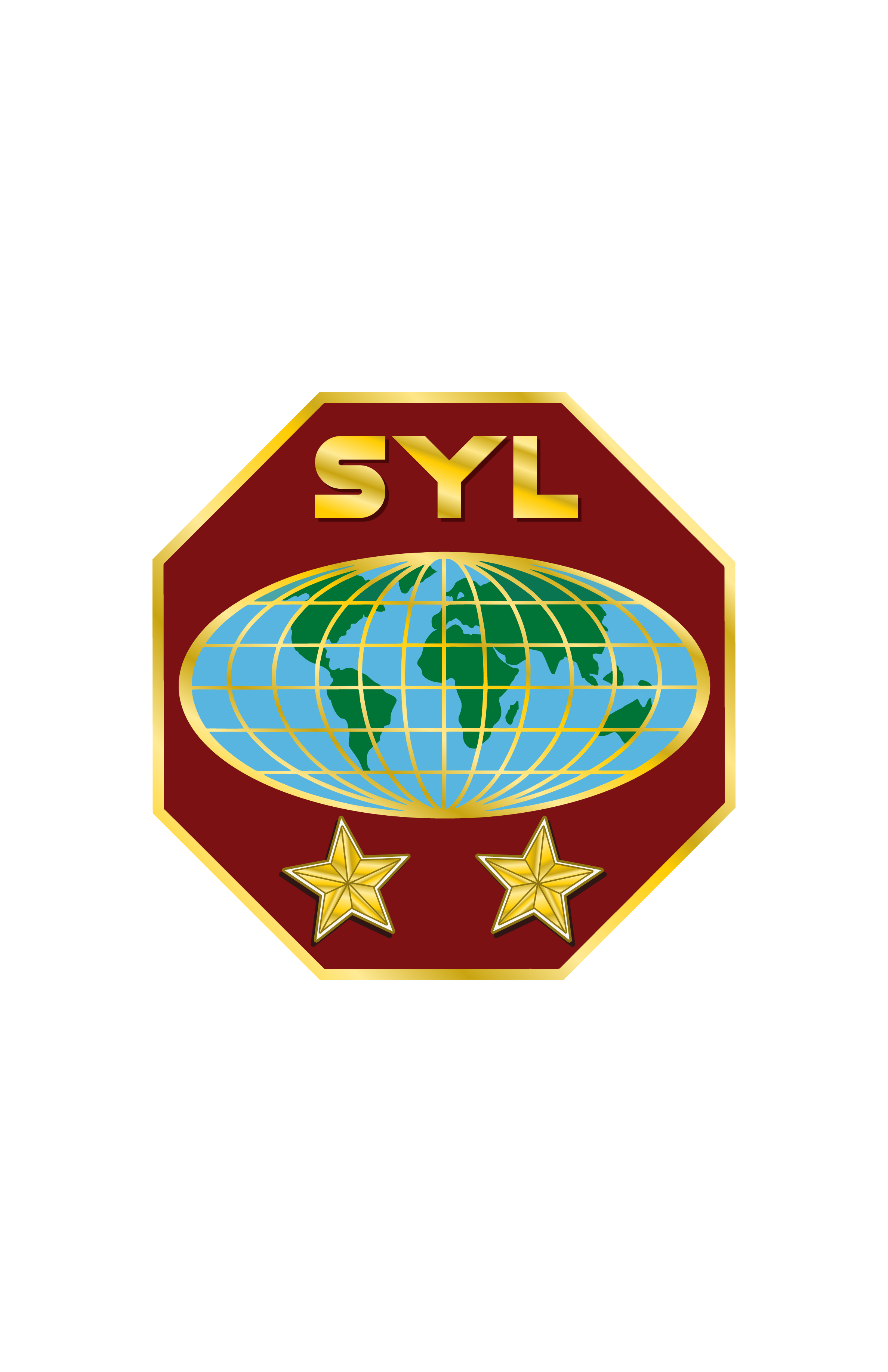 6-ELLEN WHITE A PROPOS DES MÉTHODES DE JÉSUS
“La méthode du Sauveur pour sauver les âmes est la seule qui réussisse. Il se mêlait aux hommes pour leur faire du bien, leur témoignant sa sympathie, les soulageant et gagnant leur confiance. Puis il leur disait: « Suivez-moi »”  (Ministère Evangélique, 354)
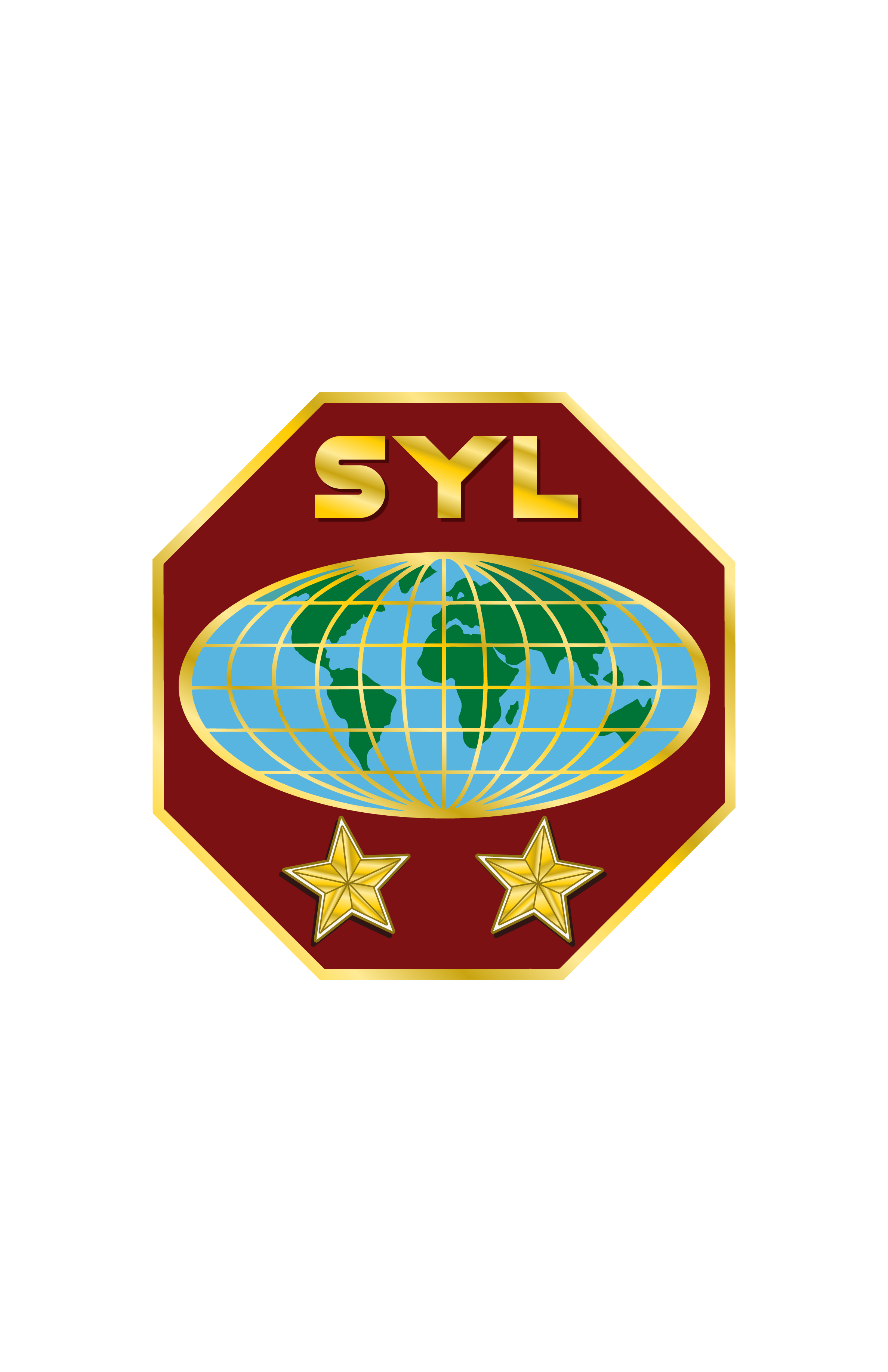 Ministères
de la Jeunesse Adventiste
7-LE DEVOIR PROPHÉTIQUE DES JEUNES
Ce sont les jeunes qui achèveront l'œuvre. Le leader de jeunesse capable d'inculquer les principes de la mission dans le cœur des jeunes ne jouera pas seulement un rôle de leader, mais il aidera les jeunes à remplir le but pour lequel le Ministère de la Jeunesse Adventiste existe. Les jeunes ont une mission, et cette mission est un devoir prophétique. Ils acheveront la tâche.
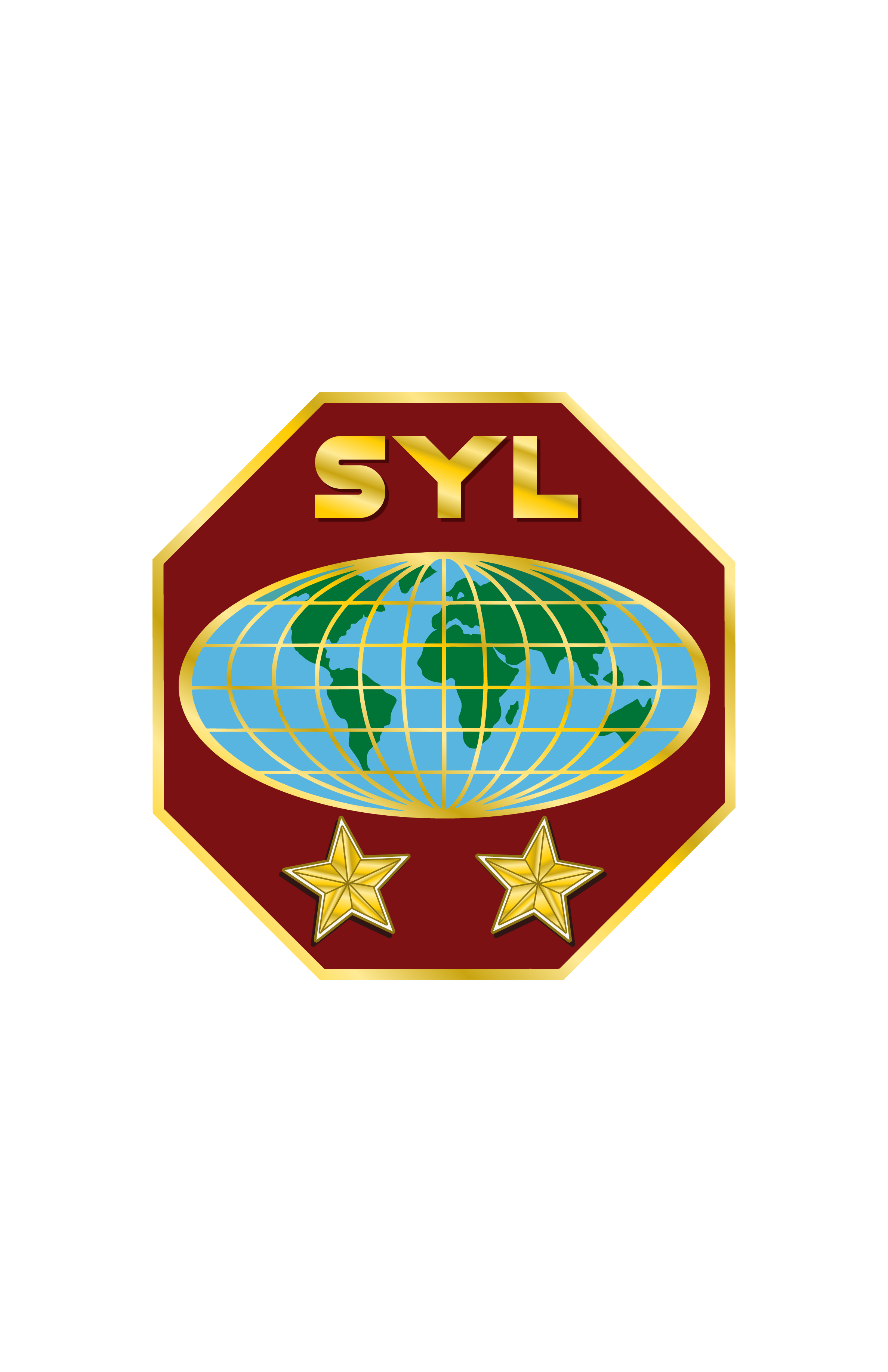 Ministères
de la Jeunesse Adventiste
8-CONCLUSION
Il est de la responsabilité et du privilège du leader de cultiver cette passion et cet engagement, tout en encourageant un niveau progressif de participation de chaque jeune à l'accomplissement de la mission d'une manière holistique.
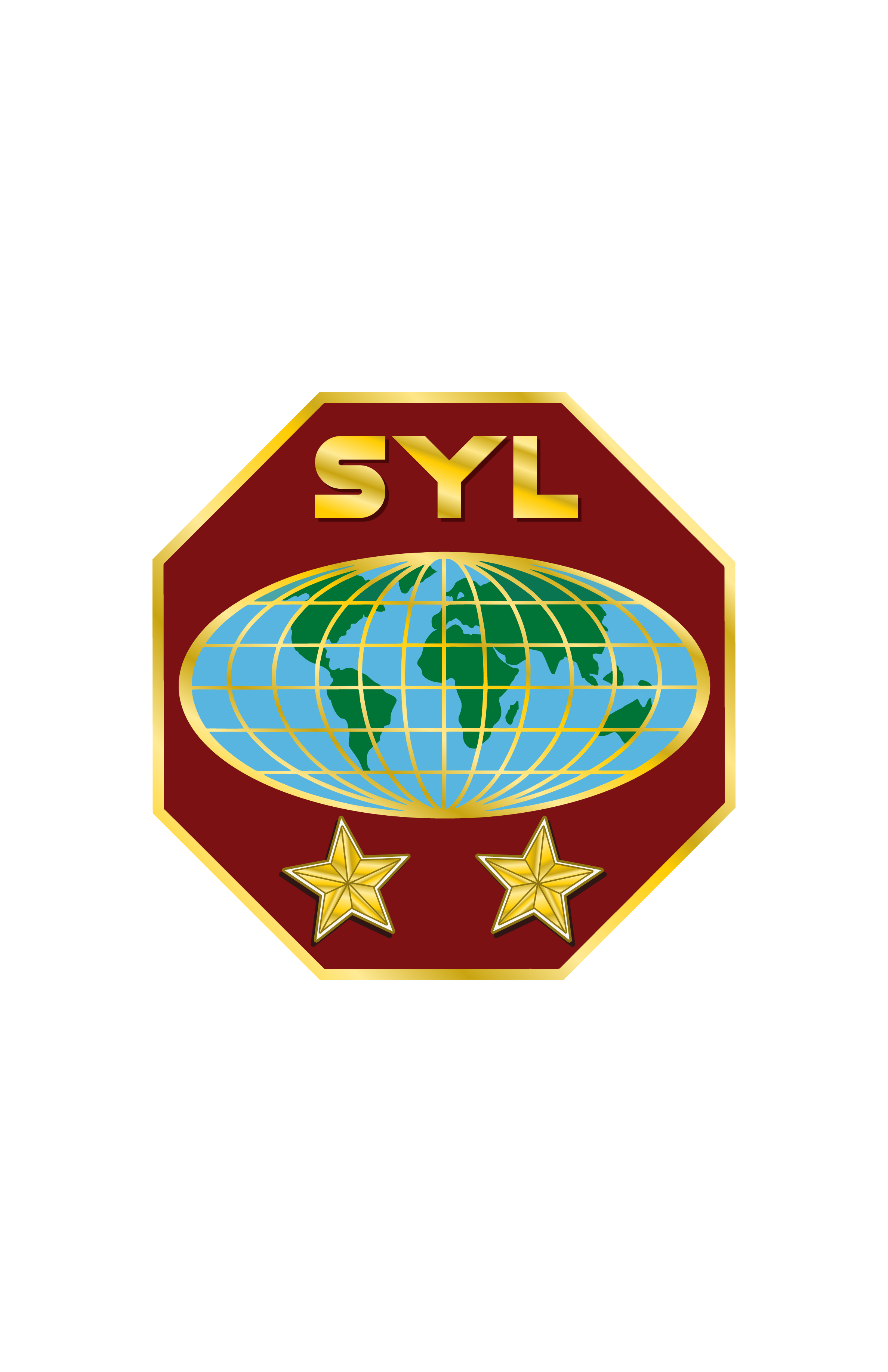 Ministères
de la Jeunesse Adventiste
8-CONCLUSION
Le monde a changé. La participation aux expériences communes est le moyen le plus efficace de transmettre des valeurs et de les rendre communes. C'est le « Test Drive » de l'Evangile. Commencez par l'essayer, pour ensuite le vouloir pour vous-même. Vous verrez que ça marche.
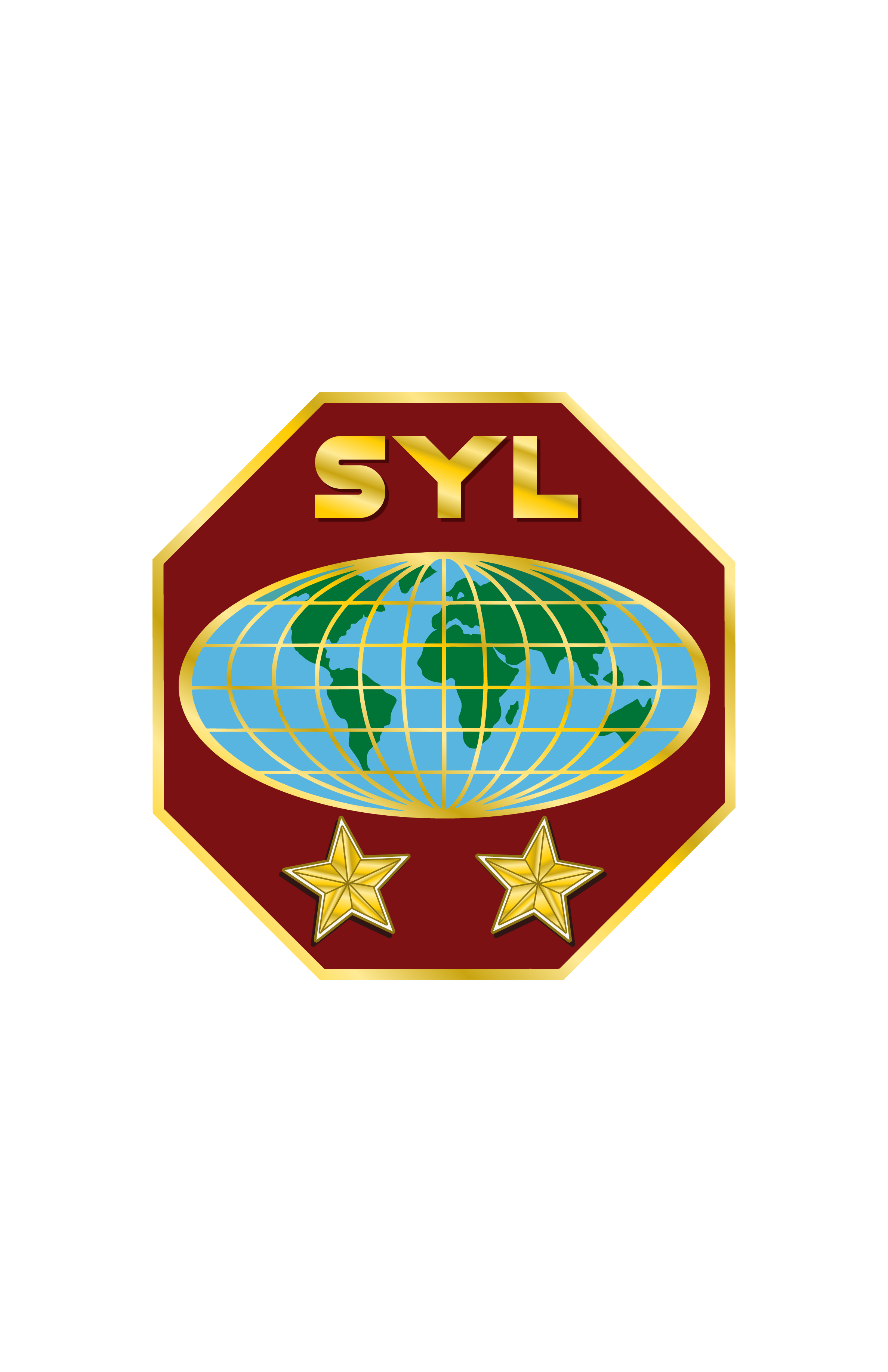 Ministères
de la Jeunesse Adventiste
Soyez ouvert au changement.
Les jeunes sont la meilleure traduction du monde dans lequel ils vivent. Ils sont le meilleur thermomètre de cette réalité, et peuvent devenir un thermostat efficace de la réalité d'une société postmoderne, relativiste, pluraliste, individualiste et pragmatique. Ellen White l'a dit avec justesse : « Le Seigneur a choisi la jeunesse pour être son auxiliaire. » (Témoignage V 3, 119).
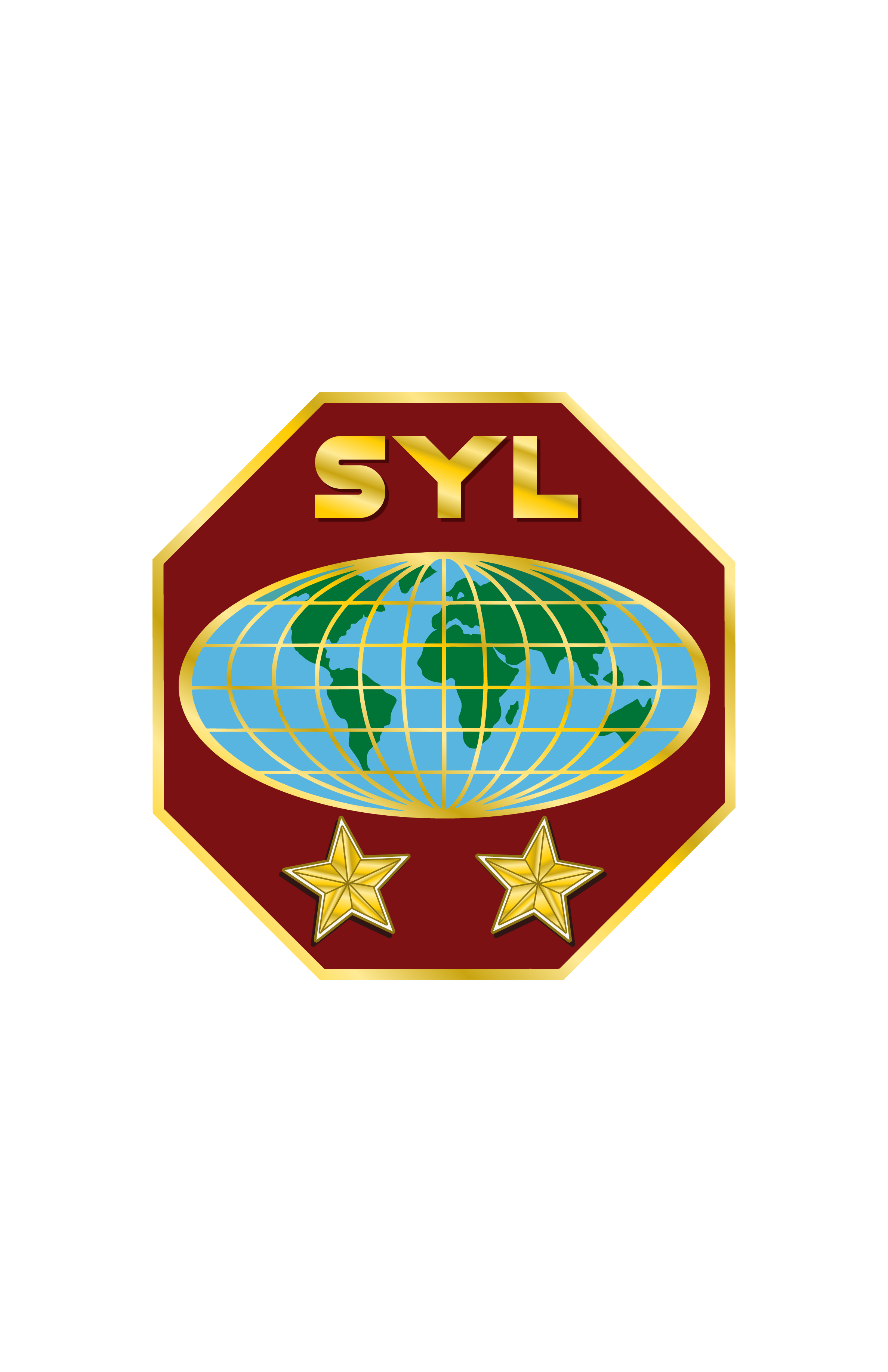 Ministères
de la Jeunesse Adventiste
9-ACTIVITES
En paires ou en petits groupes, discutez des quatre différentes méthodes d'évangélisation décrites ici. Quelles sont les activités auxquelles vos jeunes participent déjà ? Dans laquelle voulez-vous vous engager ?
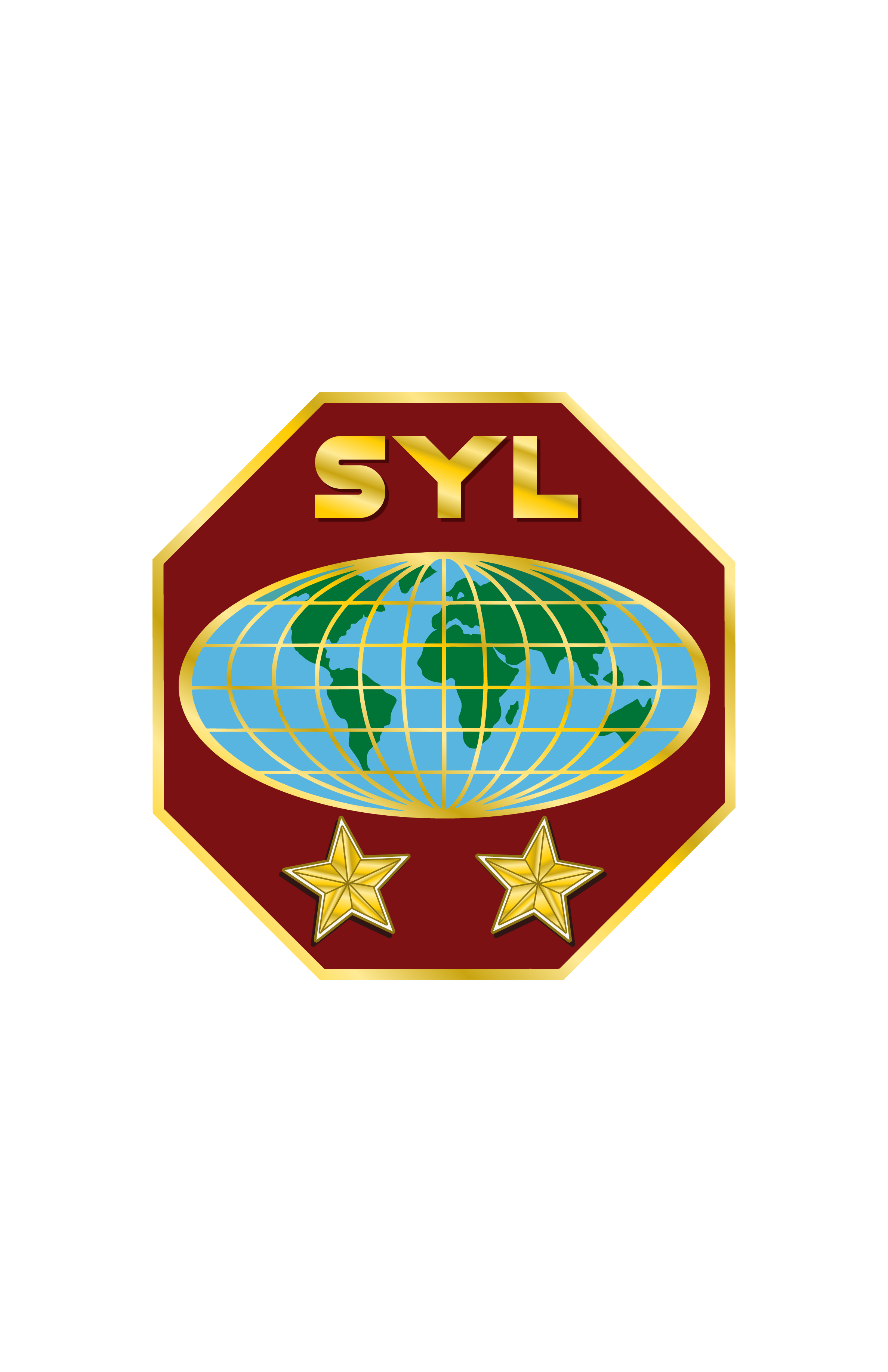 Ministères
de la Jeunesse Adventiste
9-ACTIVITES
Faites une liste d'au moins deux manières d'encourager chaque méthode dans le cadre de votre ministère de la jeunesse.
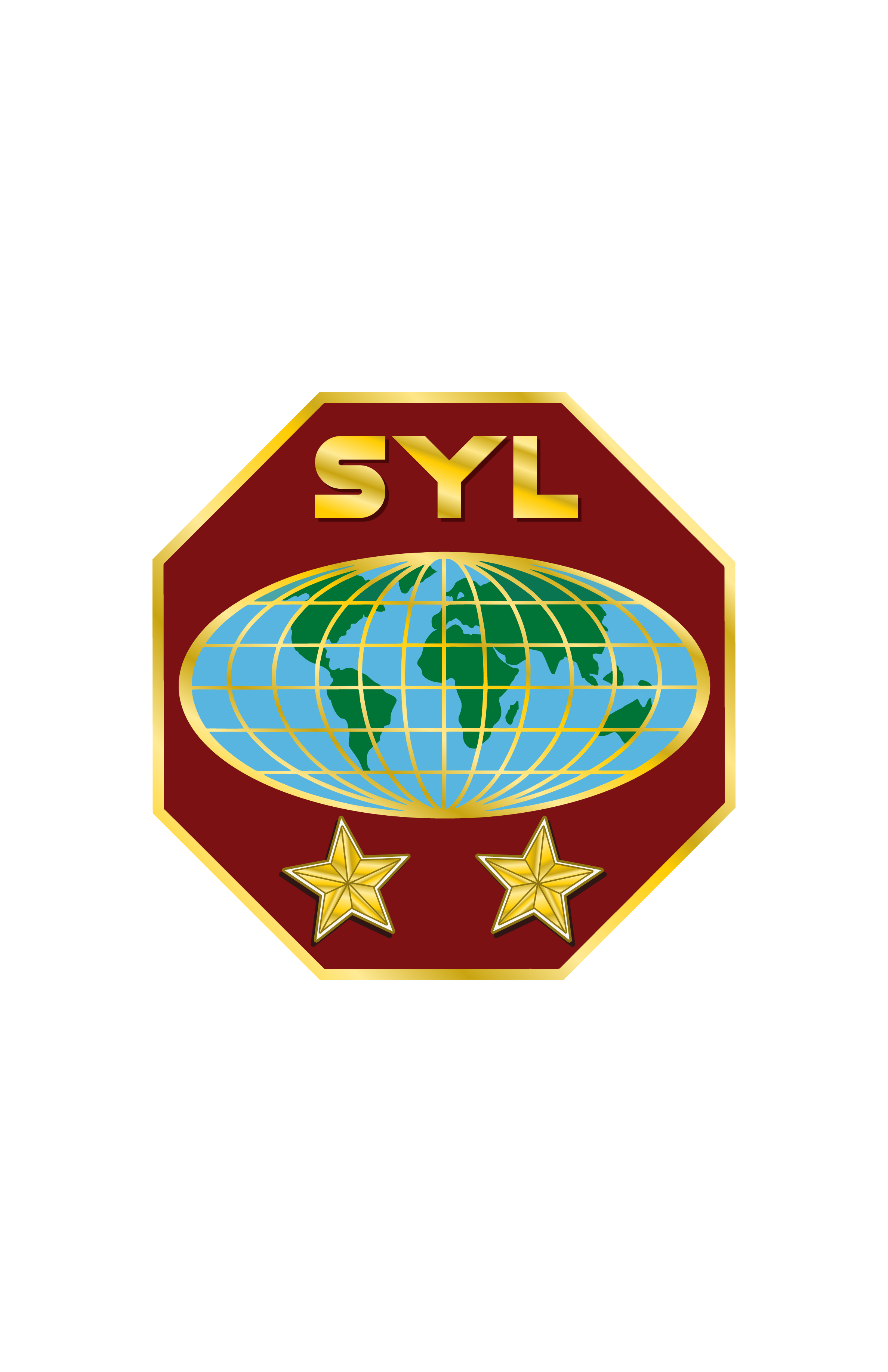 Ministères
de la Jeunesse Adventiste
10-RESSOURCES
Bien que le site web ci-dessous ne soit pas spécifiquement destiné aux jeunes, il peut très facilement être adapté à un groupe de jeunes. 
http://www.ifollowdiscipleship.org/index.php?id=98&search=small+group
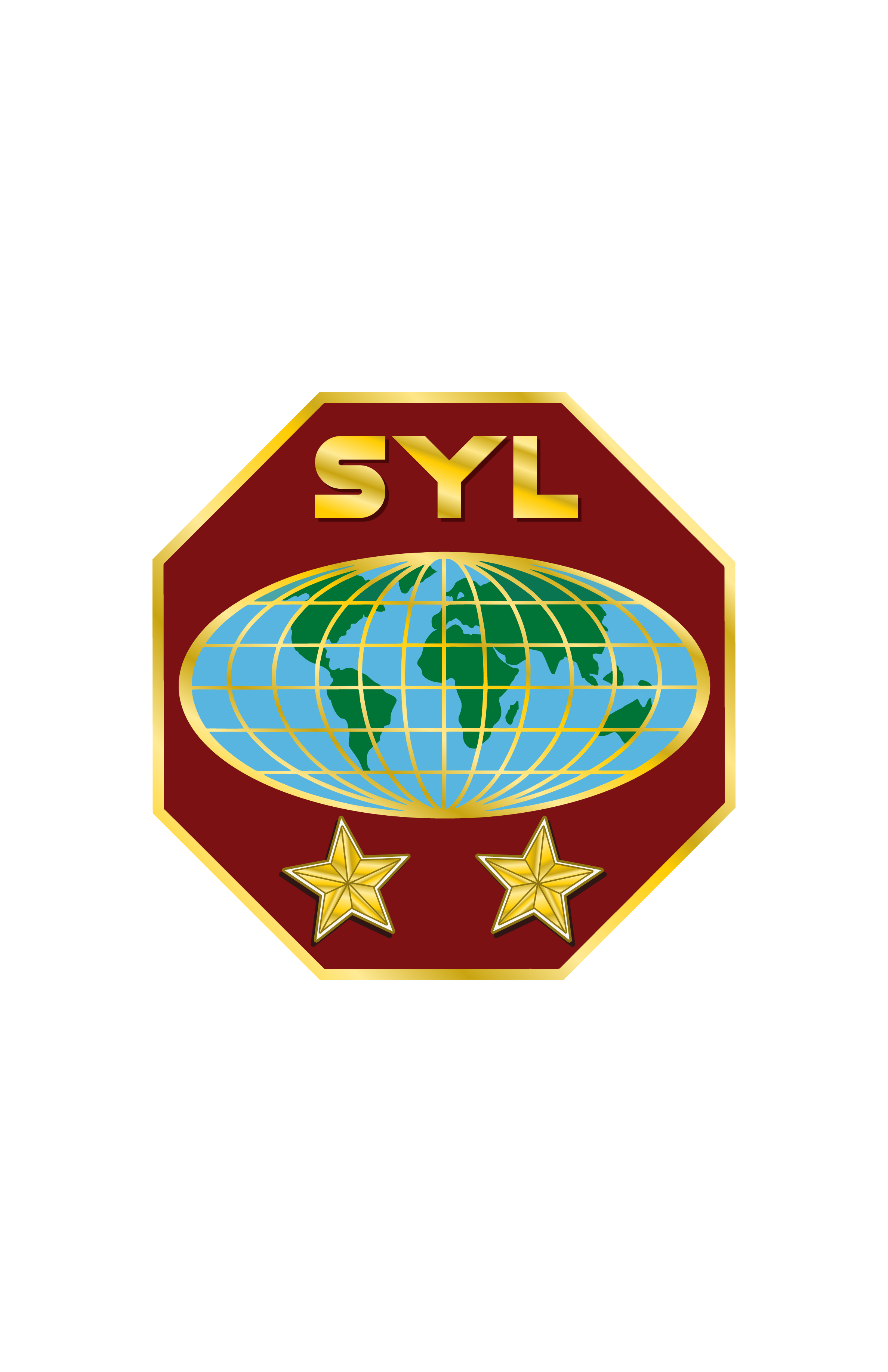 Ministères
de la Jeunesse Adventiste
10-RESSOURCES
Savez-vous quels sont vos dons spirituels ? Visitez notre site web et faites l'auto-évaluation des dons spirituels: http://youth.adventist.org/Resources/Spiritual-Gifts-Assessment
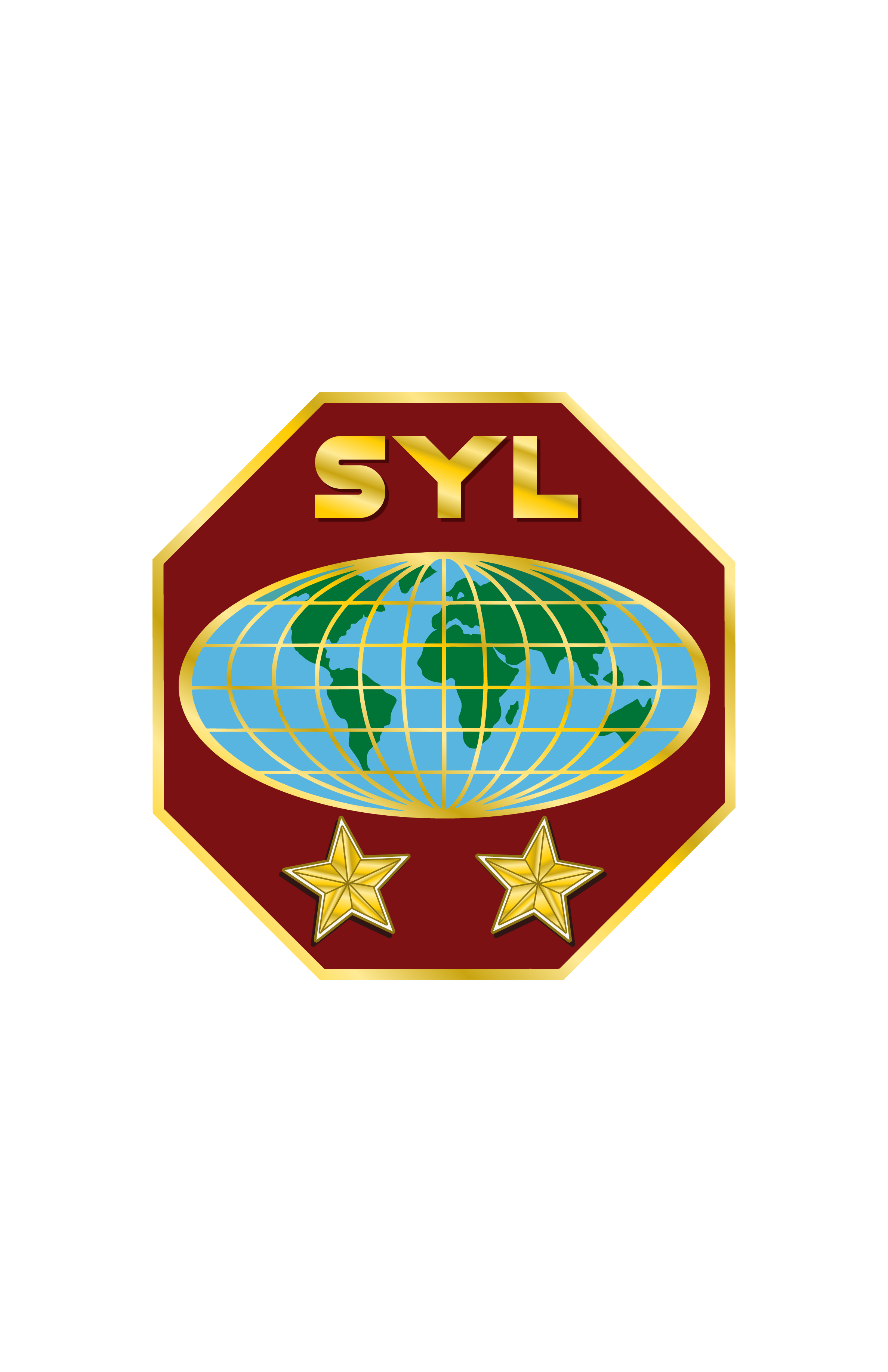 Ministères
de la Jeunesse Adventiste